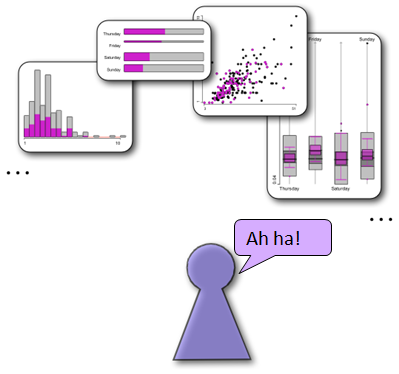 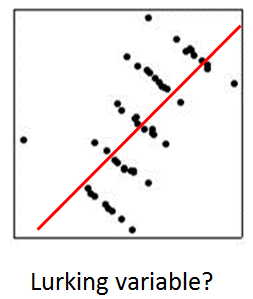 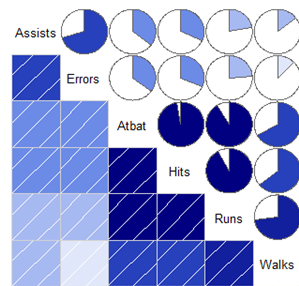 Psychology of Data Visualization:Course Overview
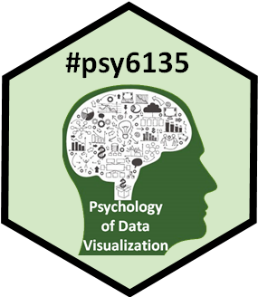 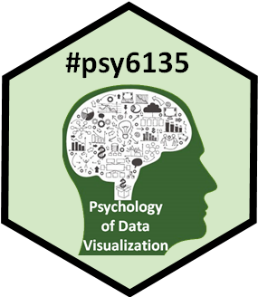 Michael Friendly
Psych 6135

https://friendly.github.io/6135        @datavisFriendly
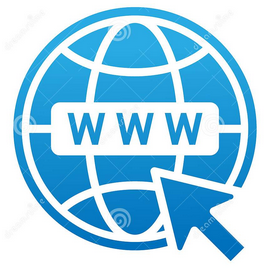 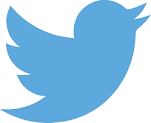 Introducing: me
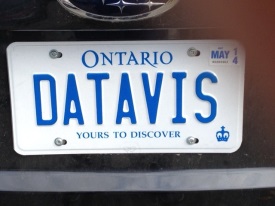 I wear two hats, both reflected on my license plate:

Statistical graphics developer (categorical & multivariate data analysis)
Yours to discover!
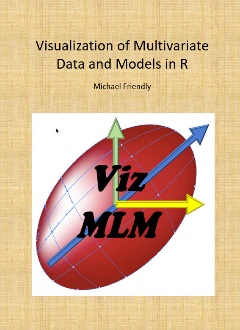 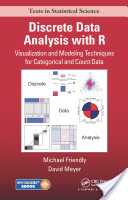 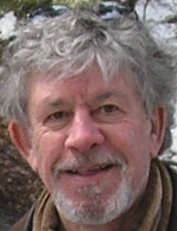 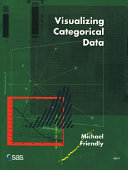 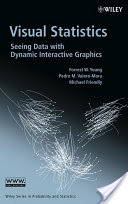 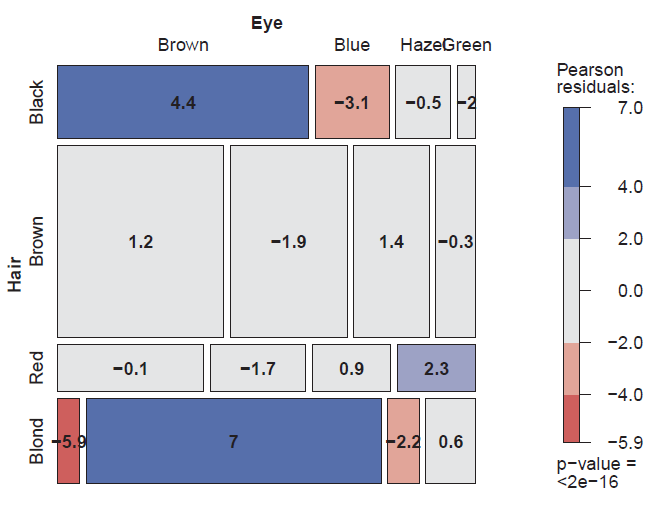 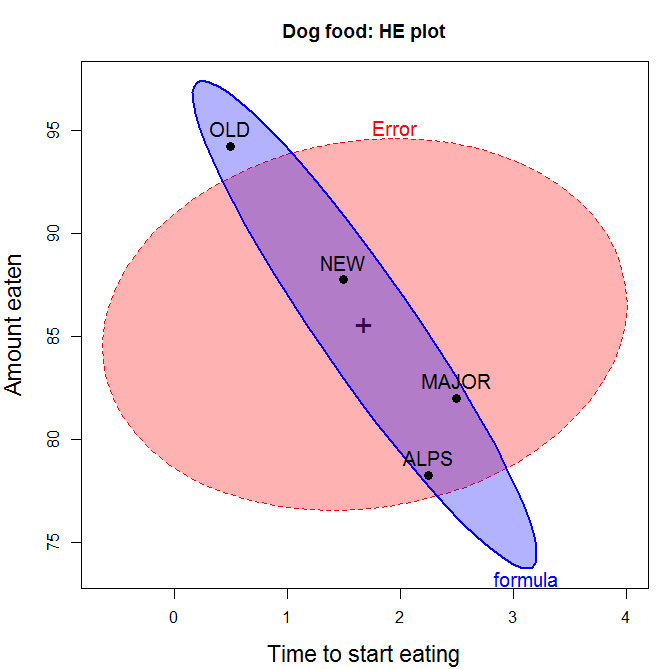 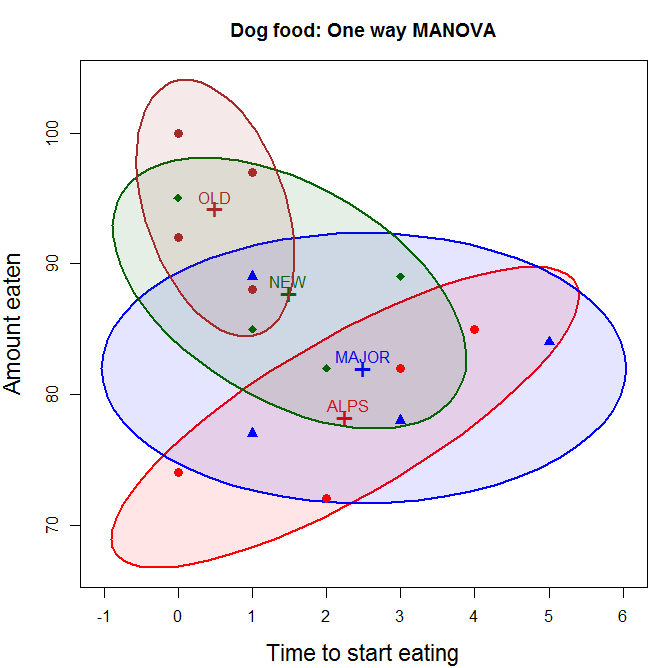 2
HE plots for MANOVA
mosaic plots for frequency tables
Introducing: me
History of data visualization: Les Chevaliers; Friendly & Wainer (2021)
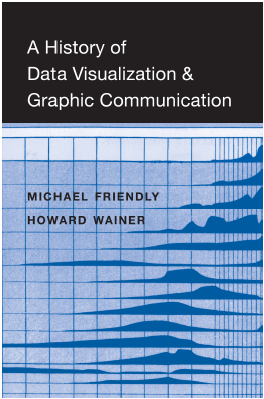 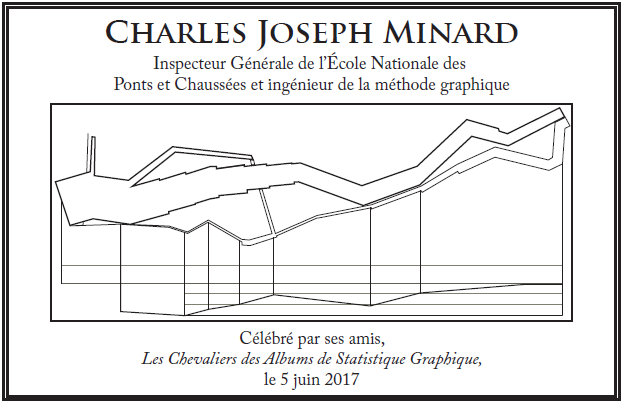 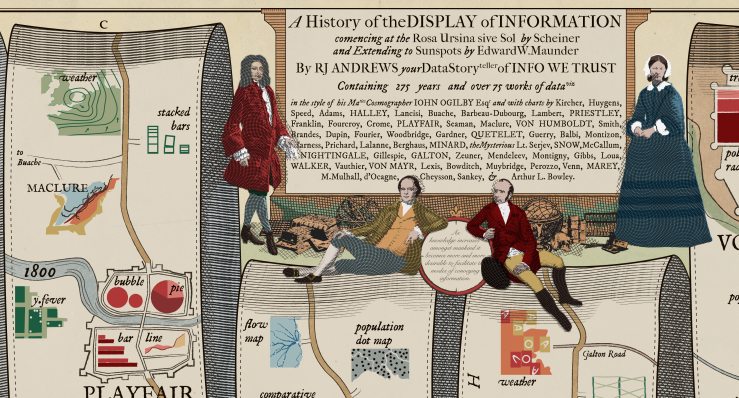 John Snow’s map of cholera  in London, 1854
C. J. Minard: Flow maps of cotton trade
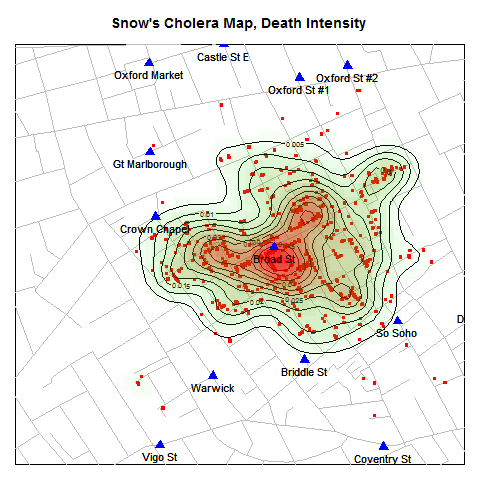 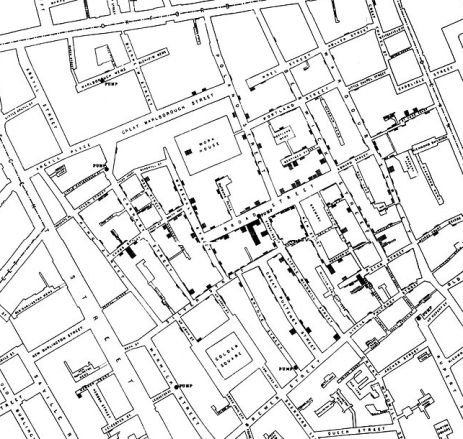 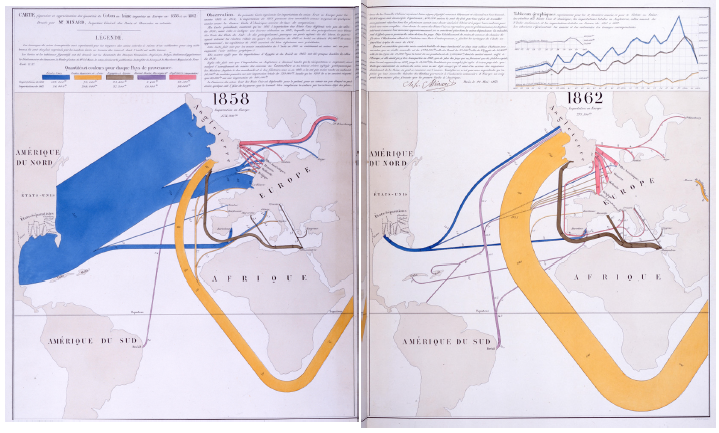 original
modern enhancement
Visual explanation: What happened in the US Civil War?
3
Course Topics
Varieties of information visualization
	Goals of visualization
	Survey of graphic forms
History of information visualization
“Those who don’t know history are doomed to plagiarize it”
Psychological models, theories and results
What can people see, understand and remember from data displays?
Perceptual aspects, cognitive aspects
Human factors research 
How to tell what works for different tasks?
Software tools for information visualization (mainly R)
ggplot2; tidyverse
Special topics
Visualizing uncertainty; Data journalism
Categorical data; High-D data; Dynamic and interactive methods
4
Your role
Weekly readings – see the course web site for updates
Discussion – no formal grade, but please contribute
Discussion leader (20%)
Each week 1-2 of you will lead a brief discussion on one of the readings or sub-topics (~ 5-8 min.)
Please sign up on the Google sheet, https://bit.ly/3S6o9pP 
Class presentation (40%)
In the last 2 weeks, each person will give a ~ 20 min presentation on a topic of research, application or software related to data visualization
Research proposal (40%)
Prepare a brief research proposal on a data visualization topic
5
Books & Readings
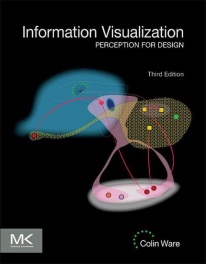 Colin Ware, Information Visualization, 3rd Ed.
What perceptual science has to say about data visualization, from a bottom-up perspective
Course notes at: http://ccom.unh.edu/vislab/VisCourse/index.html
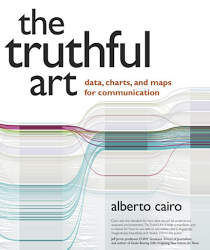 Alberto Cairo, The Truthful Art
Information graphics from a communication perspective
Blog: http://www.thefunctionalart.com/
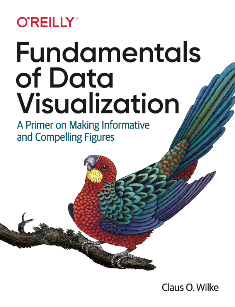 Claus Wilke, Fundamentals of Data Visualization
Well thought out, a wide range of topics, good practical advice, lots of examples.
Online version: https://clauswilke.com/dataviz/  
Course notes: https://wilkelab.org/SDS375/
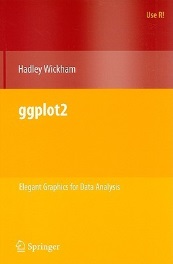 Hadley Wickham, ggplot2: Elegant graphics for data analysis, 2nd Ed.
1st Ed: Online, http://ggplot2.org/book/ 
ggplot2 Quick Reference: http://sape.inf.usi.ch/quick-reference/ggplot2/ 
Complete ggplot2 documentation: http://docs.ggplot2.org/current/
6
More books I like
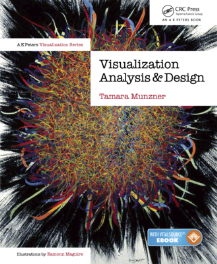 Tamara Munzner (2014), Visualization Analysis & Design
An attractive new book combining computer science and design perspectives
Web page: http://www.cs.ubc.ca/~tmm/vadbook/ with lots of illustrations & lectures
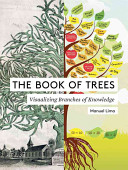 Manuel Lima, The Book of Trees: Visualizing branches of knowledge
A visual delight; an entire history of tree-type diagrams
Blog: http://www.visualcomplexity.com/vc/blog/
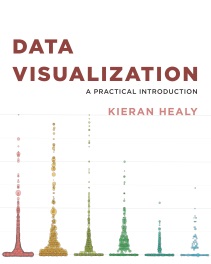 Keiran Healy, Data Visualization: A Practical Introduction
An accessible primer on how to create effective graphics from data using ggplot2
Online: http://socvis.co
7
Tufte Stufte
Four books by Edward Tufte largely defined the landscape for data visualization and information design
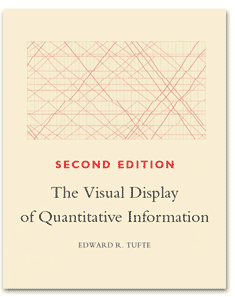 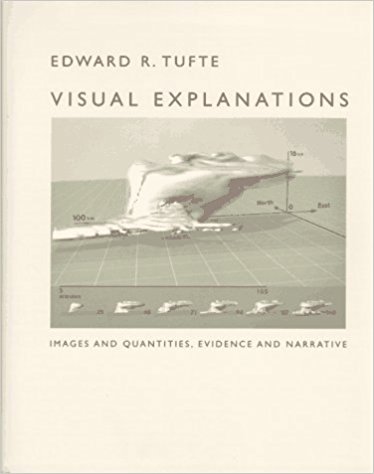 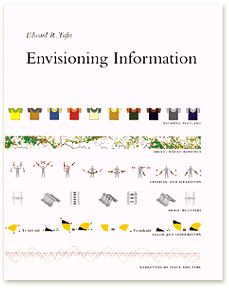 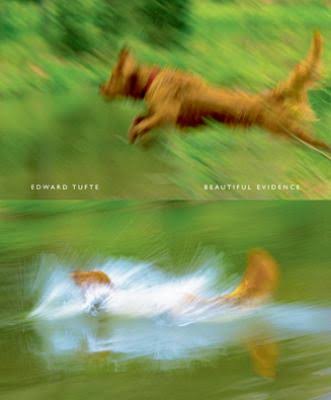 Concepts introduced:
chart junk, 
data-ink ratio, 
small multiples, 
substance takes precedence over visual design
Web site: https://www.edwardtufte.com
8
Blogs & Web resources
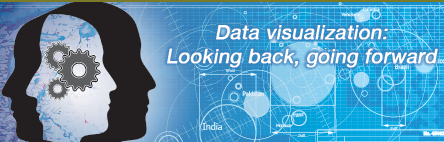 My web site, http://datavis.ca. Contains the Milestone Project on the history of data vis, Data Visualization gallery, links to books, papers and courses.
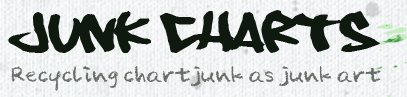 Kaiser Fung, http://junkcharts.typepad.com/.  Fung discusses a variety of data displays and discusses how they can be improved.
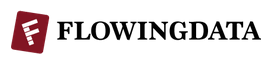 Nathan Yau's blog, http://flowingdata.com.   A large number of blog posts illustrating data visualization methods with tutorials on how to do these with R and other software.
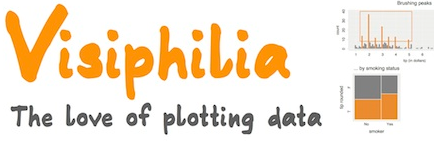 http://visiphilia.org/.  Statisticians Di Cook and Heike Hofmann from Iowa State University blog about data visualization topics, using R
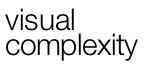 Manuel Lima’s blog, http://www.visualcomplexity.com/vc/blog/, with hundreds of projects on all types of visualizations
9
Blogs & Web resources
http://datastori.es/. A podcast on data visualization with Enrico Bertini and Moritz Stefaner; interviews with over 100 graphic designers & developers.
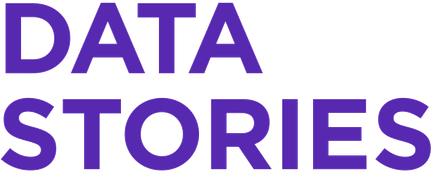 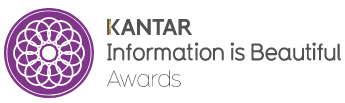 Annual awards celebrate excellence and beauty in data visualizations, infographics, interactives & information art. 
https://www.informationisbeautifulawards.com
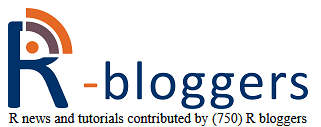 https://www.r-bloggers.com/.  A large collection of posts on R news and tutorials by over 750 R bloggers.
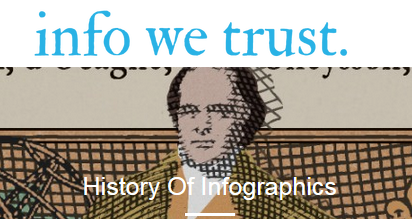 Raymond Andrews, http://infowetrust.com/.  A visual storyteller delights with graphic stories from the history of data visualization
10
Psychology facts: Why visualization?
~90% of information about the environment is received through the eyes.
~50% of our brain neurons are involved in the processing of visual information.
The presence of pictures increases desire to read the text by ~80%.
We remember 10% of what we heard, 20% of what’s read, and 80% of what’s seen!
People perceive 70% of the information if there are no illustrations. Add pictures there — the figure will increase up to 95%.
McLeod, S. A. (2018). Visual perception theory. Simply Psychology. www.simplypsychology.org/perception-theories.html
11
Data and Stories
Statistical analysis: Data + Story
Conf. presentation: .4*Data + .6*Story ?
Historical analysis:  .2*Data + .8*Story ?
Meta-Q: What is the “data” of history?
A one-parameter family?
Wischenschaftliche-Forschung: WF = p * Data + (1-p)*Story
Where are the pictures?
Statistical graphics: Data + Picture + Story
12
[Speaker Notes: Some years ago I started thinking of the goal of statistical analysis as that of telling a credible story about quantitative data, using numbers and words]
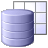 data
story
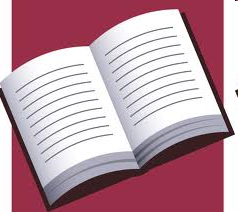 Data, pictures, models & stories
Goal: Tell a credible story about some real data problem
COVID vaccination
Global warming
Housing costs
…
[Speaker Notes: Some years ago I started thinking of the goal of statistical analysis as that of telling a credible story about quantitative data, using numbers, words and graphs]
model
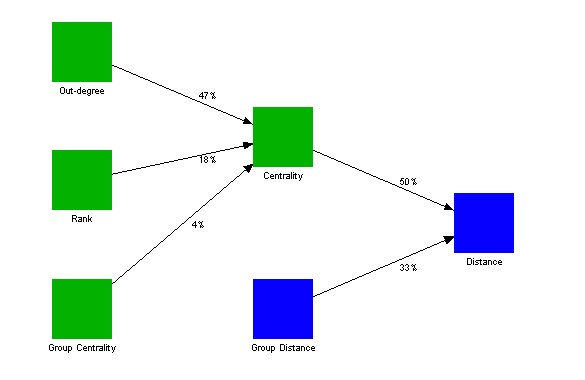 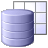 data
visualization
summary
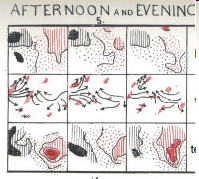 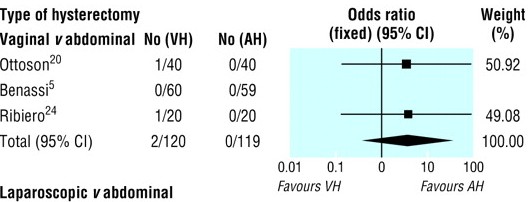 story
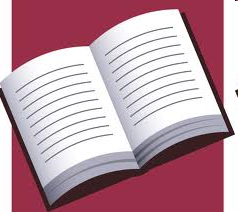 Data, pictures, models & stories
Two paths to enlightenment
Model-based
Exploratory
[Speaker Notes: There are two paths …
A direct path, using exploratory methods, hoping to uncover some interesting facts or truths
An indirect path using statistical models …]
model
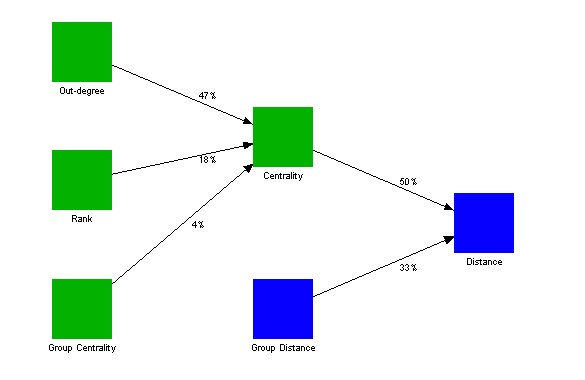 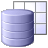 data
visualization
summary
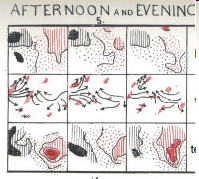 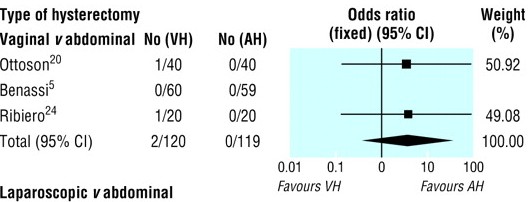 story
inference
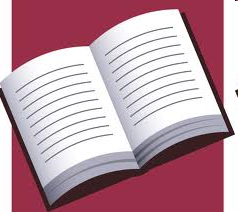 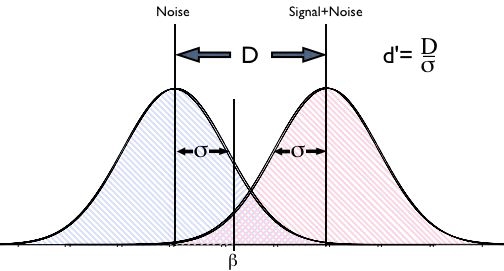 Data, pictures, models & stories
Now, tell the story!
Model-based
Exploratory
Words, numbers and pictures
Pictures and images in a wider context
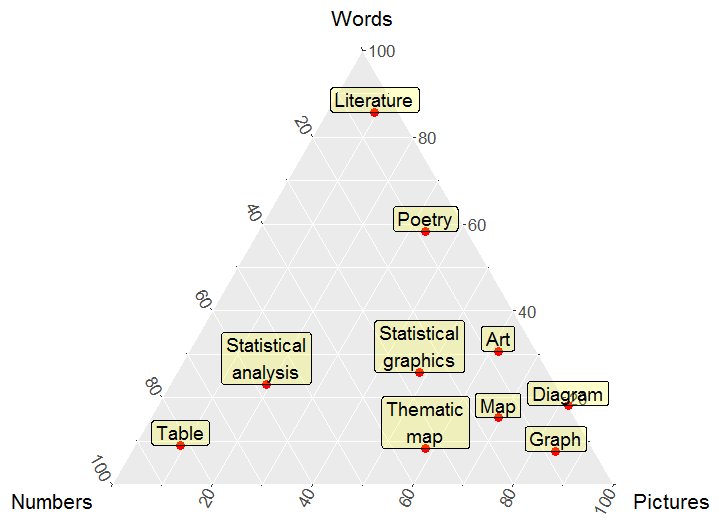 Modes of communication, as composed of words (story), numbers (symbols) and pictures (images) in different proportions
e.g., 
Poetry ≈ 60% words + 40% images
Table ≈ 10% words + 80% numbers
              + 10% images
16
[Speaker Notes: Generalizing, we can try to organize different modes of communication in relation to the relative proportions of data, story and pictures entailed in each

In this course, t is useful to think of pictures and images in a wider context.
Throughout history, ideas and phenomena have been expressed in three different forms – words, numbers and pictures.
We can think of different forms of communication in relation to the relative proportions of data, story and pictures entailed in each.]
Words, numbers and pictures
Beauty: The 4th  dimension
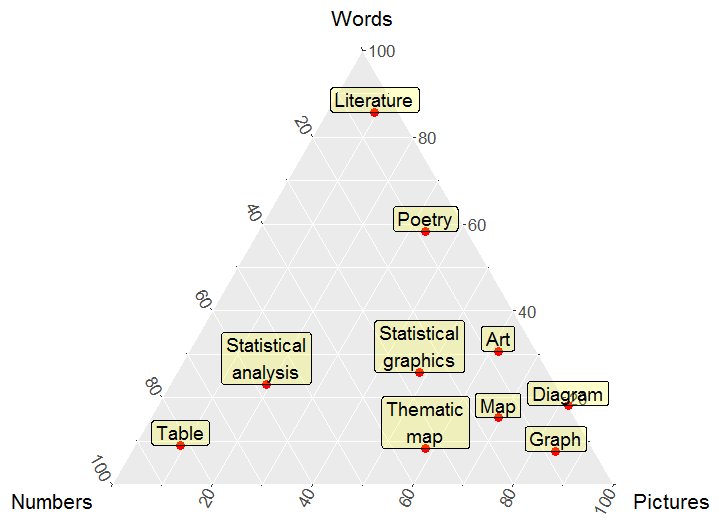 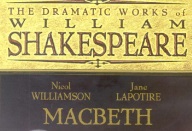 Modes of communication also vary in beauty & aesthetic appeal
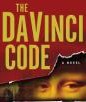 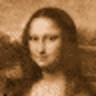 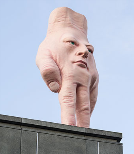 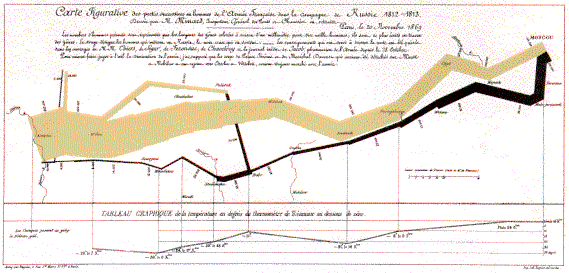 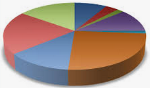 Beauty: 4th dimension?
17
[Speaker Notes: There is another dimension: beauty or aesthetic appeal]
Roles of graphics in communication
Graphs (& tables) are forms of communication:    
What is the audience?
What is the message?
Analysis graphs: design to see patterns, trends, aid the process of data description, interpretation
Presentation graphs: design to attract attention, make a point, illustrate a conclusion
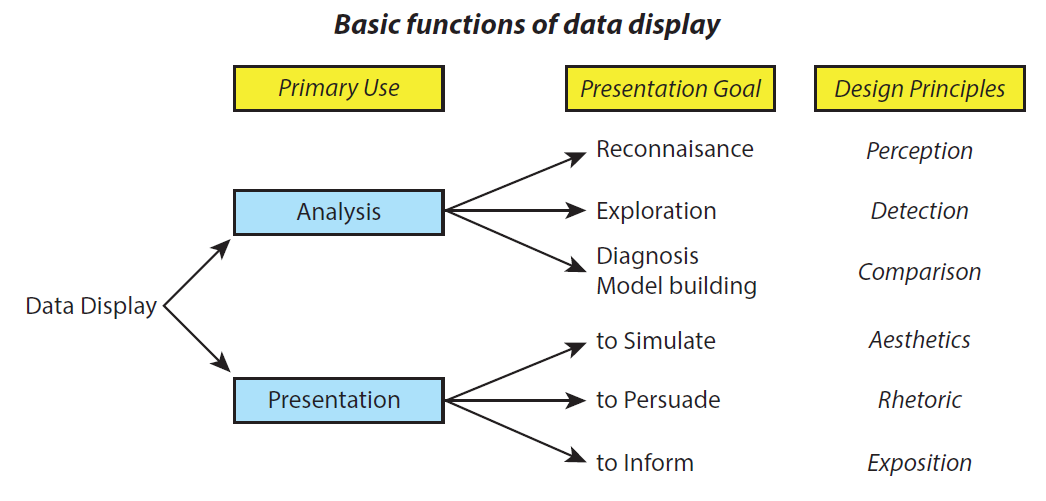 Stimulate
Different graphs for different purposes
Wow!
Ah ha!
Goal: the Ah ha! Experience
Many images, for a narrow audience (you!), linked to analysis
Goal: the Wow! experience
Single image for a large audience
Tells a clear story!
19
[Speaker Notes: Let me start with some general remarks about graphs.]
Infographics
The best infographics tell a story, using numbers, but shown visually
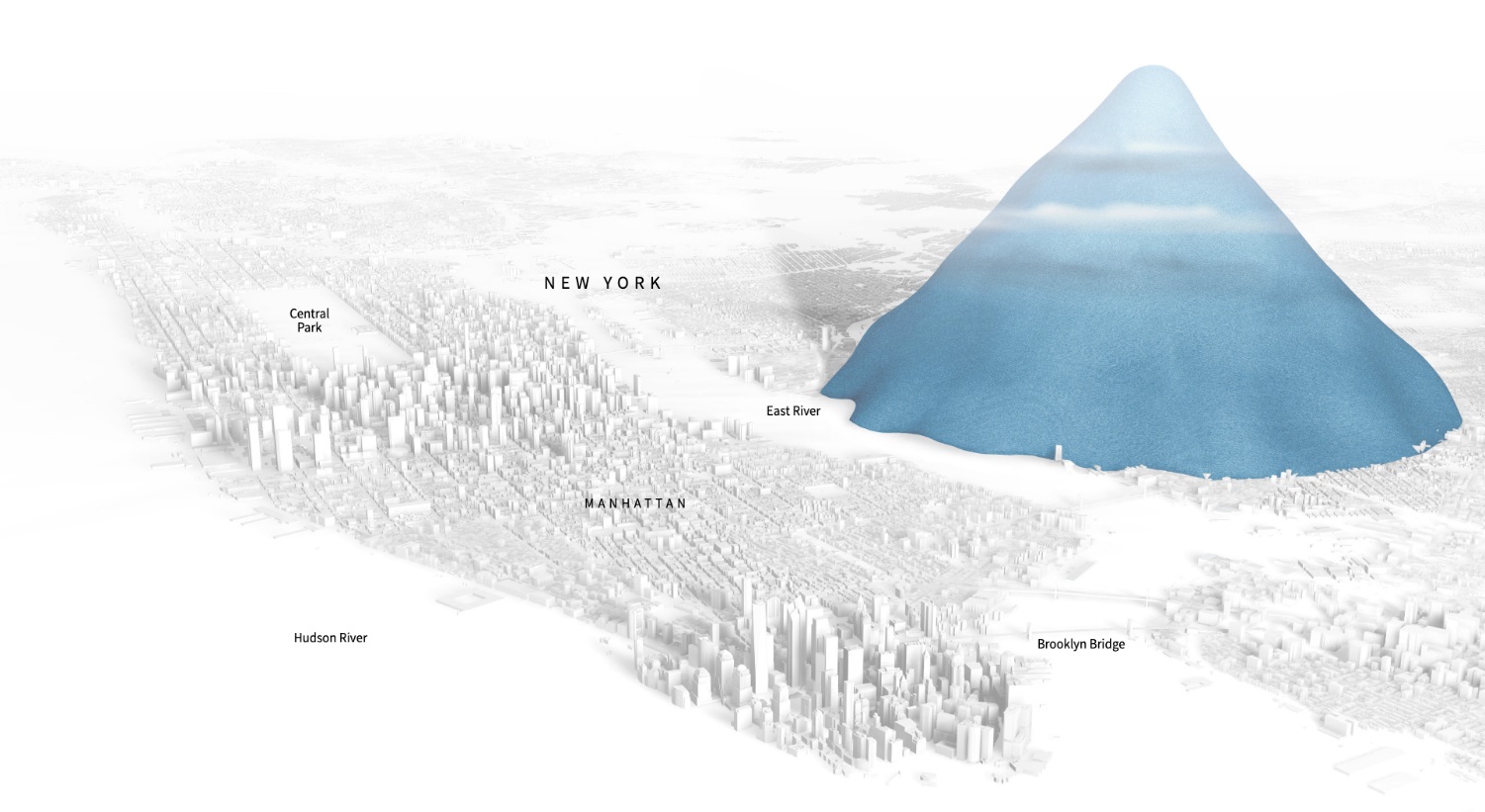 Drowning in plastic
Plastic bottles sold in NYC, shown to scale
From: https://graphics.reuters.com/ENVIRONMENT-PLASTIC/0100B275155/index.html
20
Powerful graphs: Measels and vaccines
Visualizing the impact of health policy interventions

In 2015 Tynan DeBold & Dov Friedman in the Wall Street Journal  show the effect of the introduction of vaccination programs in the US states on disease incidence, using color-coded heat maps for a variety of diseases
After: 1.7 M cases, 1963--2015
Before: 17.0 M cases, 1926--1963
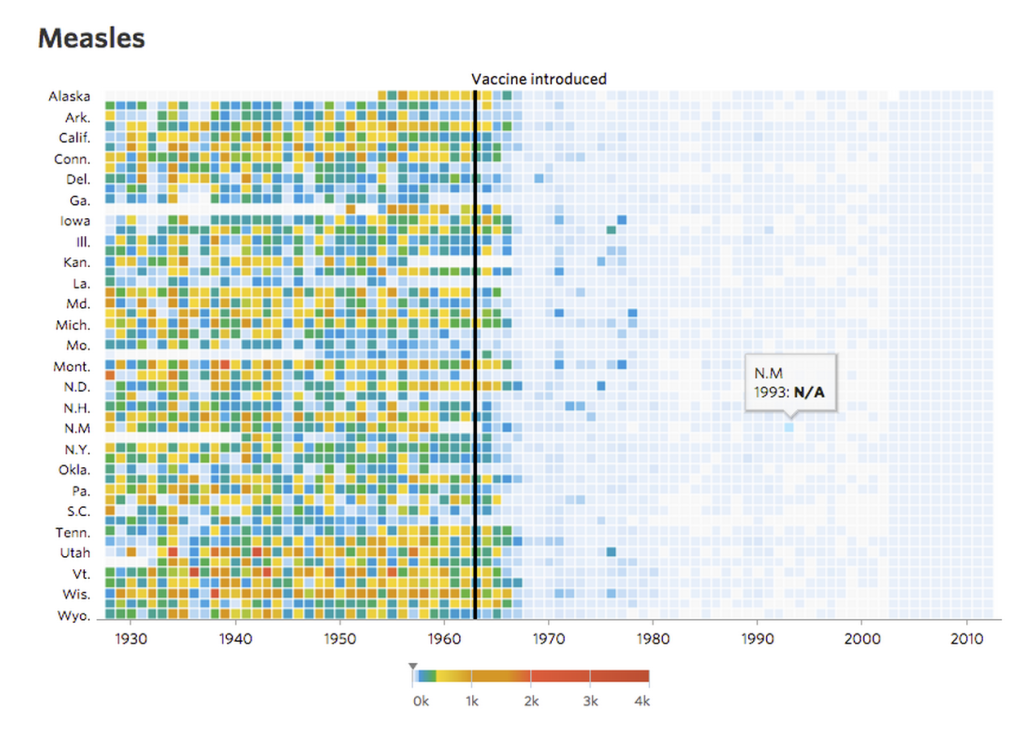 Measles was decimated!
The message hits you between the eyes!
Powerful graphs make comparison easy
In 2014, vaccination rates declined and measles re-emerged in those areas
Effective graphs can cure ignorance, but not stupidity.
21
Source: http://graphics.wsj.com/infectious-diseases-and-vaccines/
[Speaker Notes: Complex data can be made understandable with well-designed graphs. Many of the best examples come from data journalists…]
Police shooting deaths
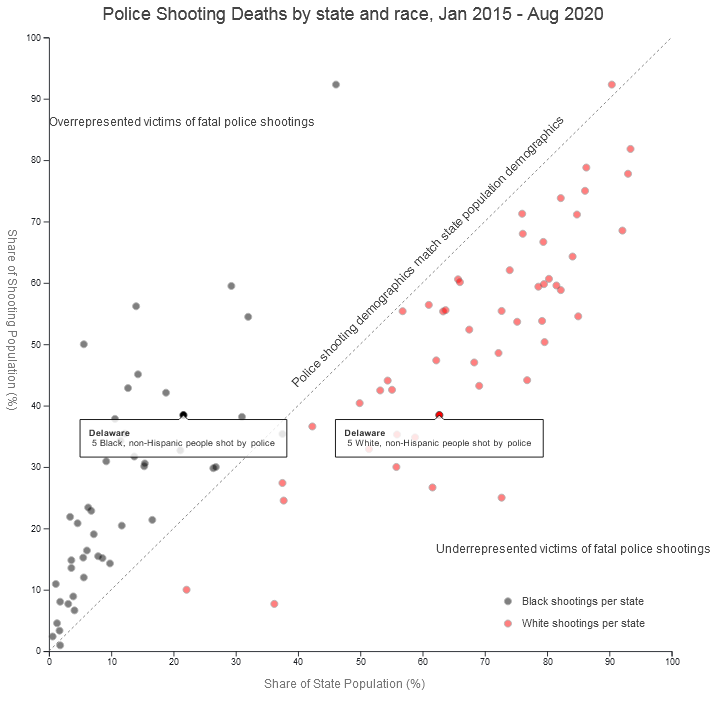 Analysis of Washington Post database on 5500 police shooting deaths for Blacks vs. Whites

Plotting % of shooting vs. % of pop shows a clear & disturbing pattern

Annotations help to tell the story
From: https://medium.com/two-n/visualizing-wapos-police-shooting-dataset-3792593f6be
22
Their names: Interactive graphic
As powerful as Yad Vashem & the Washington D.C. Vietnam memorial, this list of 28,000 US fatal encounters with police  commands attention.
Each one is linked to a story or description. Classified by {Gender, Age, Cause}
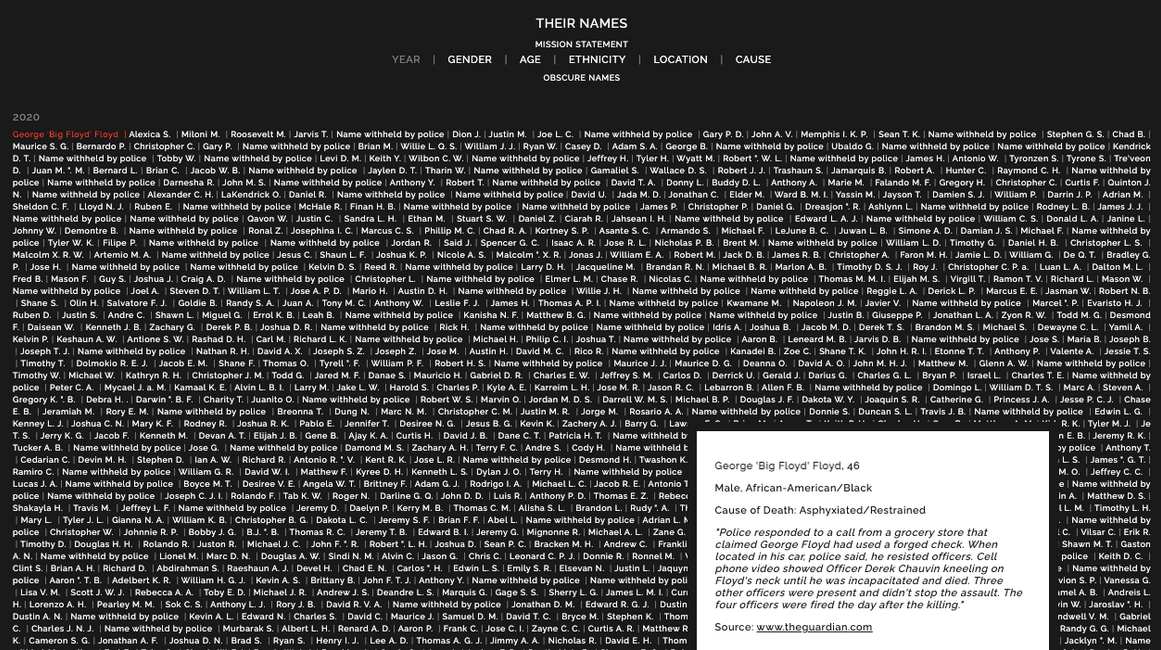 23
https://theirnames.org/
Presentation graph: Nightingale (1857)
After reform
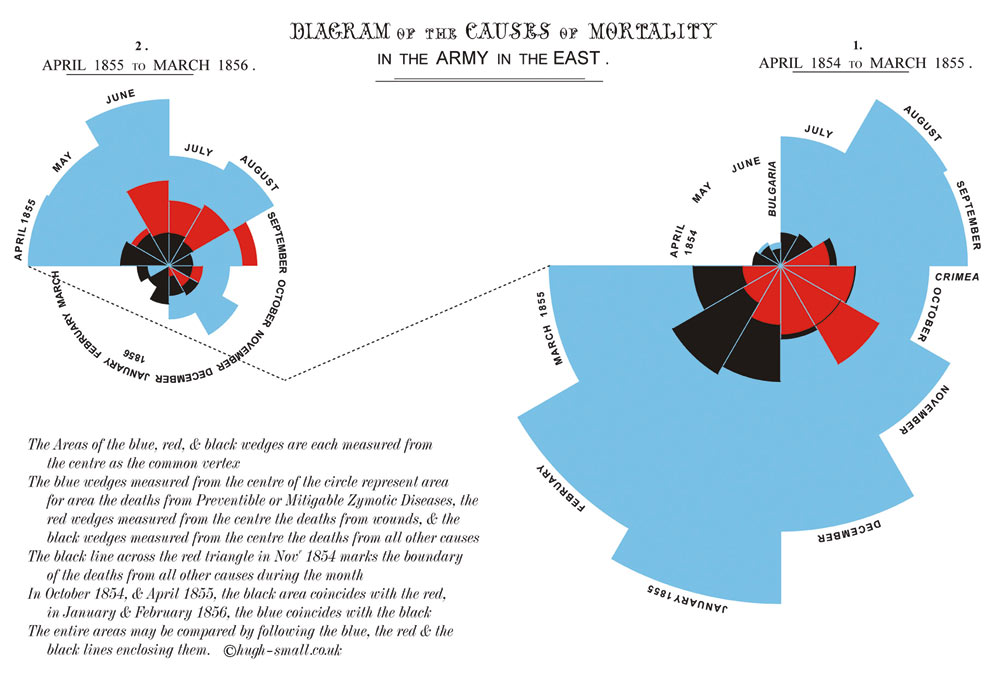 Before reform
preventable
other
wounds
The best graphs pass the Interocular Traumatic Test:  the message hits you between the eyes!
24
[Speaker Notes: Florence Nightingale, who founded modern nursing, wanted to convince British Parliament of the urgent need to reform medical treatment of soldiers in the Crimean War. …]
Data graph: Nightingale (1857)
The same, as a data graph, using time-series line plots
Some statisticians might prefer this today, but it doesn’t draw attention or interest as Flo’s original did.  It likely would not have roused British Parliament to act!
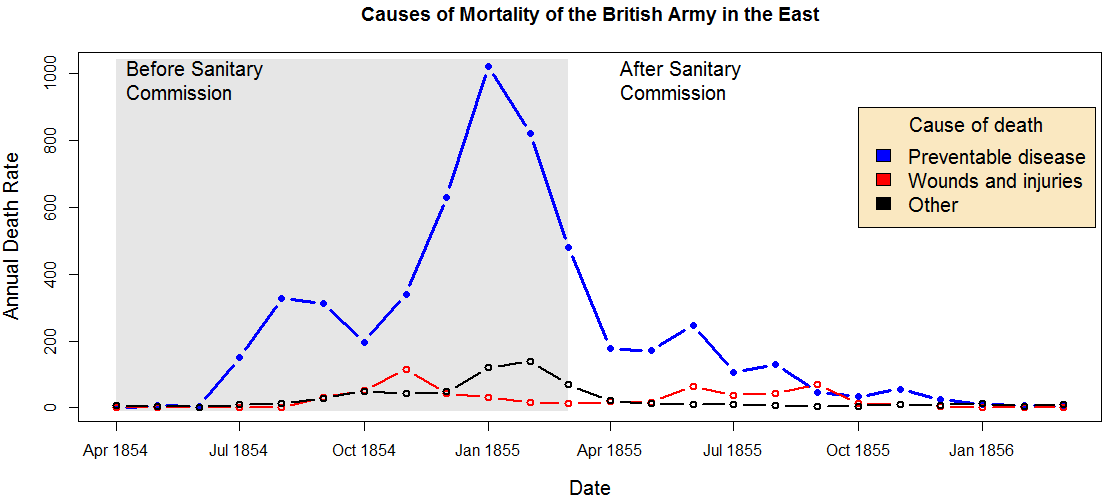 25
Rhetorical graph: Welfare income and Homeless deaths after the “Common Sense Revolution”
Scott Sorli (2007)
Liberals
Liberals
NDP
Conservatives (“CSR”)
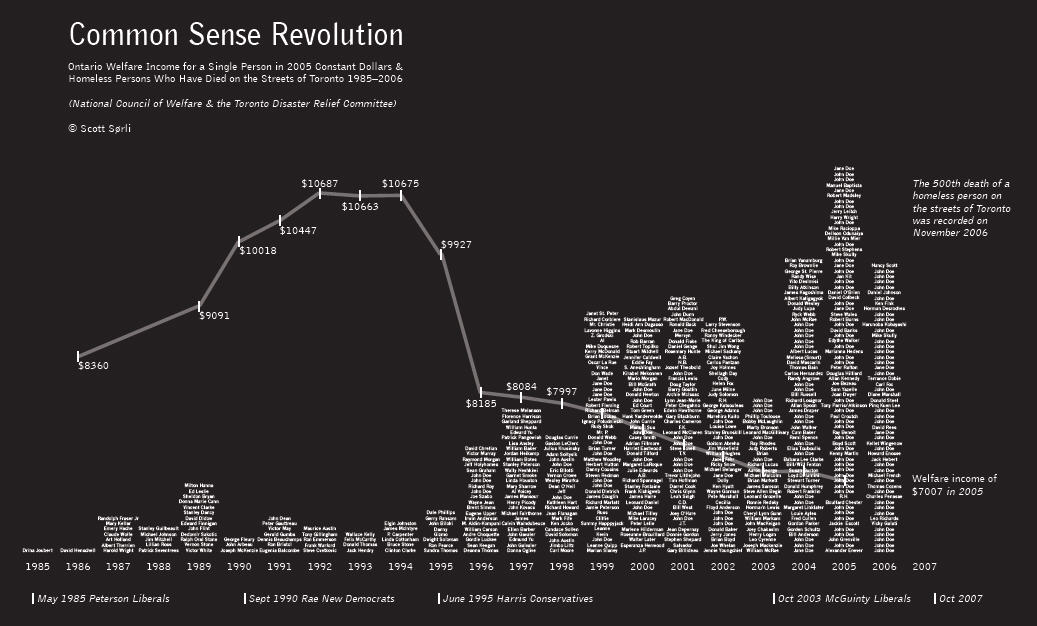 welfare payments
homeless deaths
26
[Speaker Notes: Here is a recent example of a graph designed to make a political statement.
It shows two parallel time series of data from my home in Toronto, Canada:
 Average payments to people on welfare, as a line graph
 Number of homeless people who died, as a bar graph made up from their names
The goal is to show the effect after a Conservative government was elected in June 1995 with the slogan “Common Sense Revolution.”]
Analysis graph: Deaths vs. Income
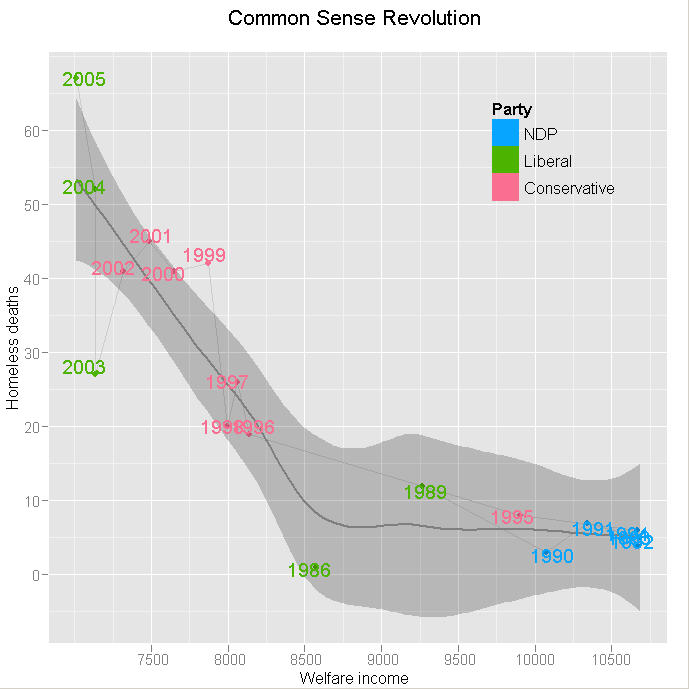 Scatterplot of deaths vs. income
 Loess smooth + CI band
 Labels: year
 Color: party in power
The message here is interesting, but it lacks the power and eloquence of the original graph
As well, the relationship of deaths to time & party is lost
27
[Speaker Notes: By contrast, here is an analysis graph of the same data, plotting # of deaths vs. welfare income
It’s a very pretty statistical graph…

… but it serves a very different communication goal.  In particular the direct linking of time and political regime with welfare income and deaths is lost, whereas it is explicit in the original graph.]
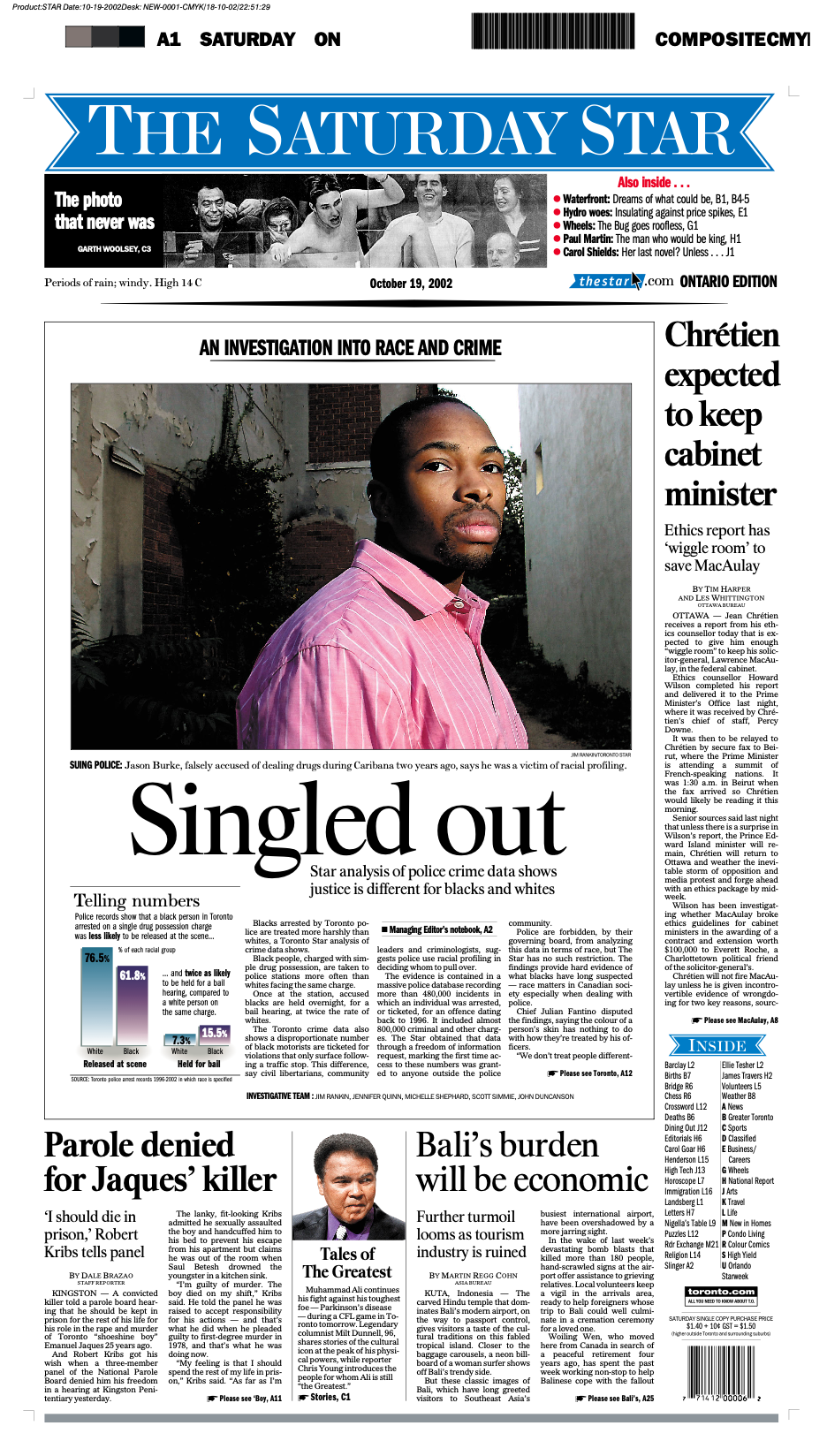 Race & Crime
Toronto Star investigation of racial disparities in treatment by Toronto Police Services

FOI request  ½ M arrests, 1997—2002

Evidence for racial profiling?

Only look at discretionary charges:

Simple marijuana possession
Non-moving auto infractions
[Speaker Notes: An application: racial profiling by Toronto police
- Began with FOI request in 1995: two years to get data, cost $800
- looked at differences in treatment in situations where police have discretion
- 5 reporters, two editors, one stats expert, three database specialists, one lawyer]
Racial profiling: Analysis graph
Toronto Star (2002) study of police actions on a charge of simple possession of marijuana
release with a summons (Form 9) vs. hold for bail (Show cause)
Evidence for racial bias?
First graph: mosaic display
area ~ frequency
shading: ~ residual
Obs > Expected in blue
Obs < Expected in red
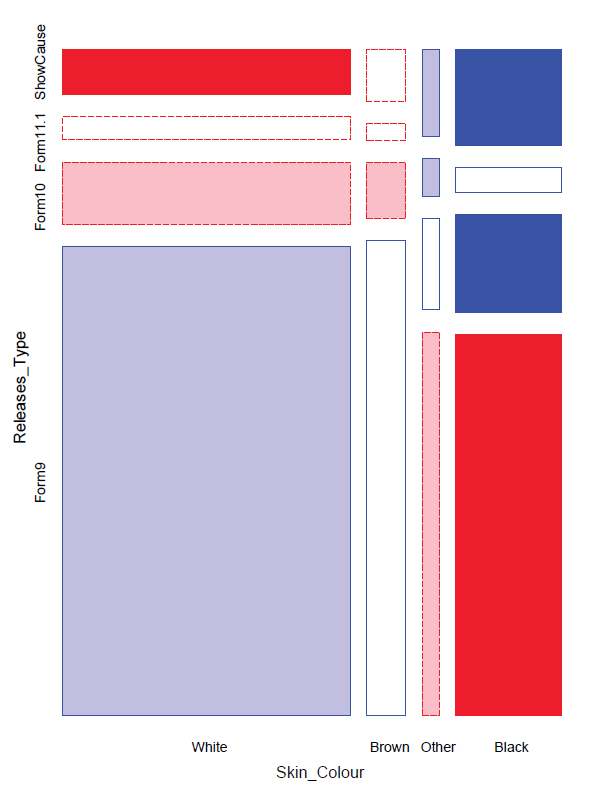 29
Racial profiling: The process
How to communicate these results most effectively?
What is the message?  What features are directly comprehensible to the audience?
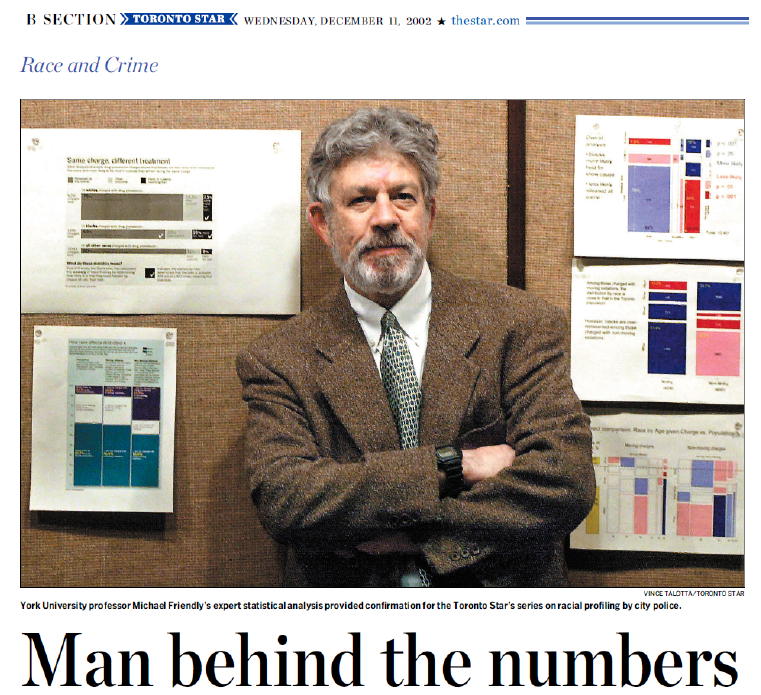 Graphic designer’s early attempts
My early attempts
30
Racial profiling: Presentation graphic
Together, we created this (nearly) self-explaining infographic
Legend gives a layman’s description of shading levels
Title gives the main conclusion
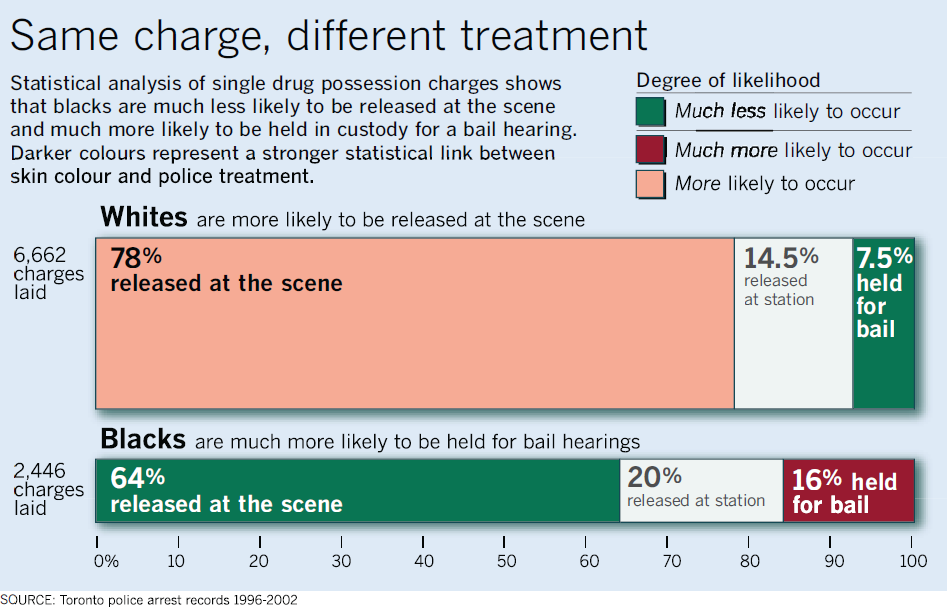 Text description gives details
Bar width ~ charges
Divided by % release
numbers shown in the cells
31
Well, at least I noticed!
Well, at least I noticed!
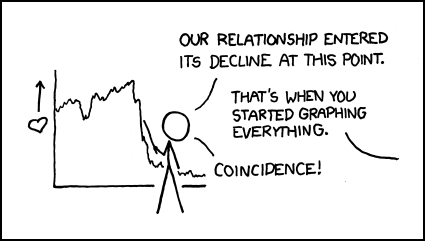 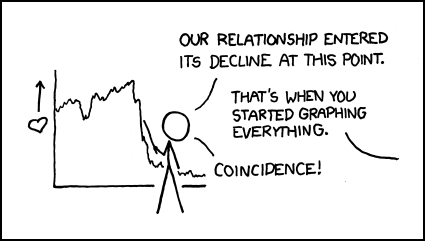 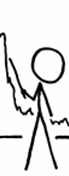 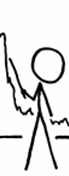 Why plot your data?
Graphs help us to see 
	patterns, trends, anomalies and other features 
not otherwise easily apparent from numerical summaries.
Source: http://xkcd.com/523/
32
Why plot your data?
Three data sets with exactly the same bivariate summary statistics:
 Same correlations, linear regression lines, etc
 Indistinguishable from standard printed output
 Totally different interpretations!
Standard data
r=0 but + 2 outliers
Lurking variable?
33
Datasaurus Dozen
As it happens, it is also possible to create any number of datasets with the same means, standard deviations and correlations with nearly any shape you like — even a dinosaur!
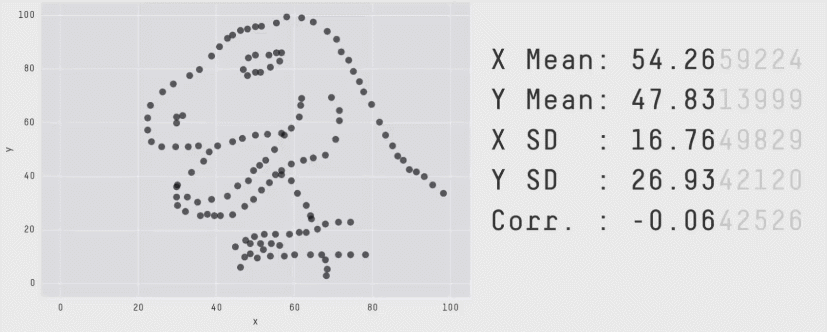 Method: Matejka & Fitzmaurice (2017). Same stats, different graphs. Proceedings of the 2017 CHI Conference on Human Factors in Computing Systems. https://doi.org/10.1145/3025453.3025912 
Image source: https://youtu.be/It4UA75z_KQ
34
Comparing groups: Analysis vs. Presentation graphs
Six different graphs for comparing groups in a one-way design
 which group means differ?
 equal variability?
 distribution shape?
 what do error bars mean?
 unusual observations?
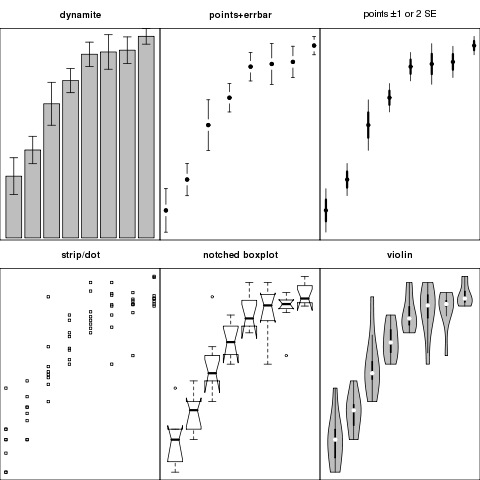 Never use dynamite plots
Always explain what error bars mean
Consider tradeoff between summarization & exposure
35
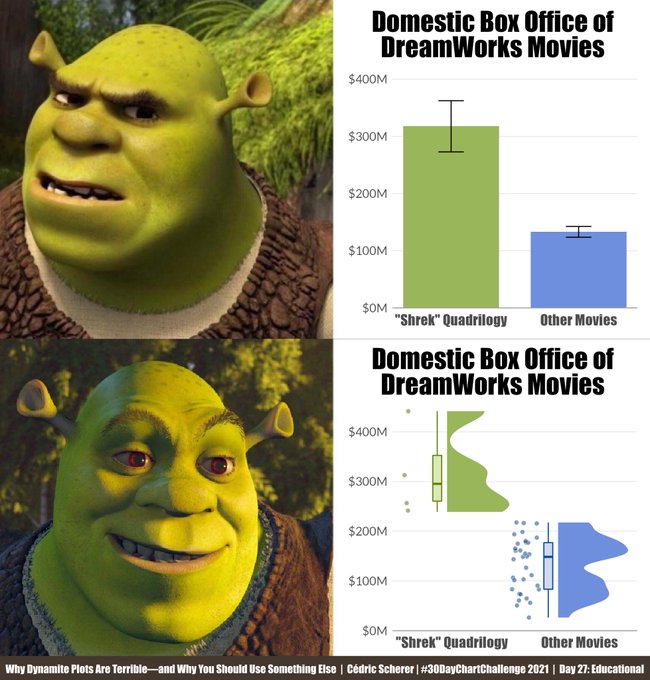 Dynamite plots – barcharts with error bars provide little useful information
Raincloud plots:
Boxplots, violin plots show the important features
Center
Spread
Shape
Dot plots show the data
36
Presentation: Turning tables into graphs
Graphs of model coefficients are often clearer than tables
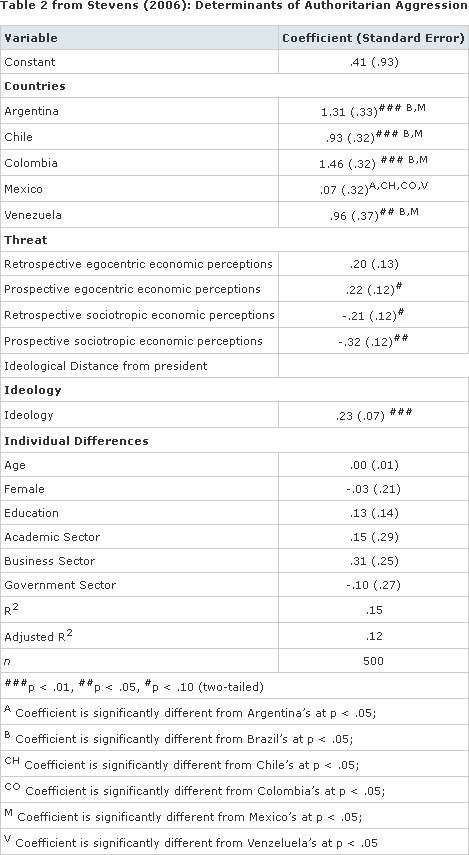 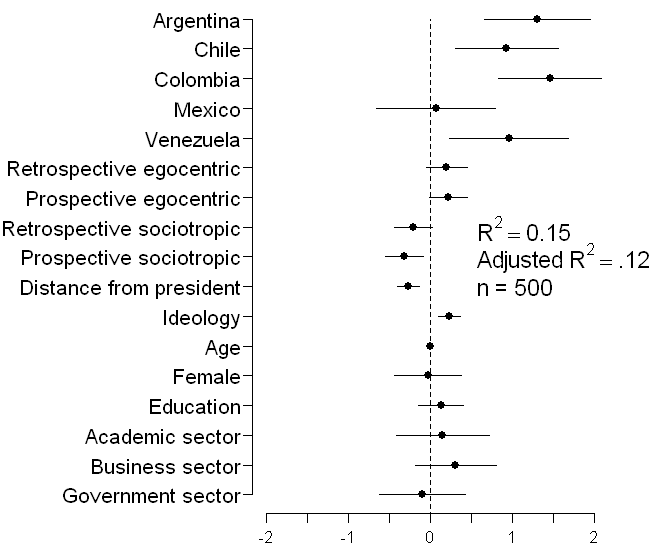 From: Kastellec & Leoni, 2007. “Using Graphs Instead of Tables in Political Science.” Perspectives on Politics 5 (4): 755–71.
See: The R dotwhisker pkg, https://fsolt.org/dotwhisker/
37
Semi-graphic tables
Tables can be made more visual by including mini-graphics in some table cells
The original idea– sparklines (Tufte), is now more general

A good solution for the Table 1 problem – description of your sample
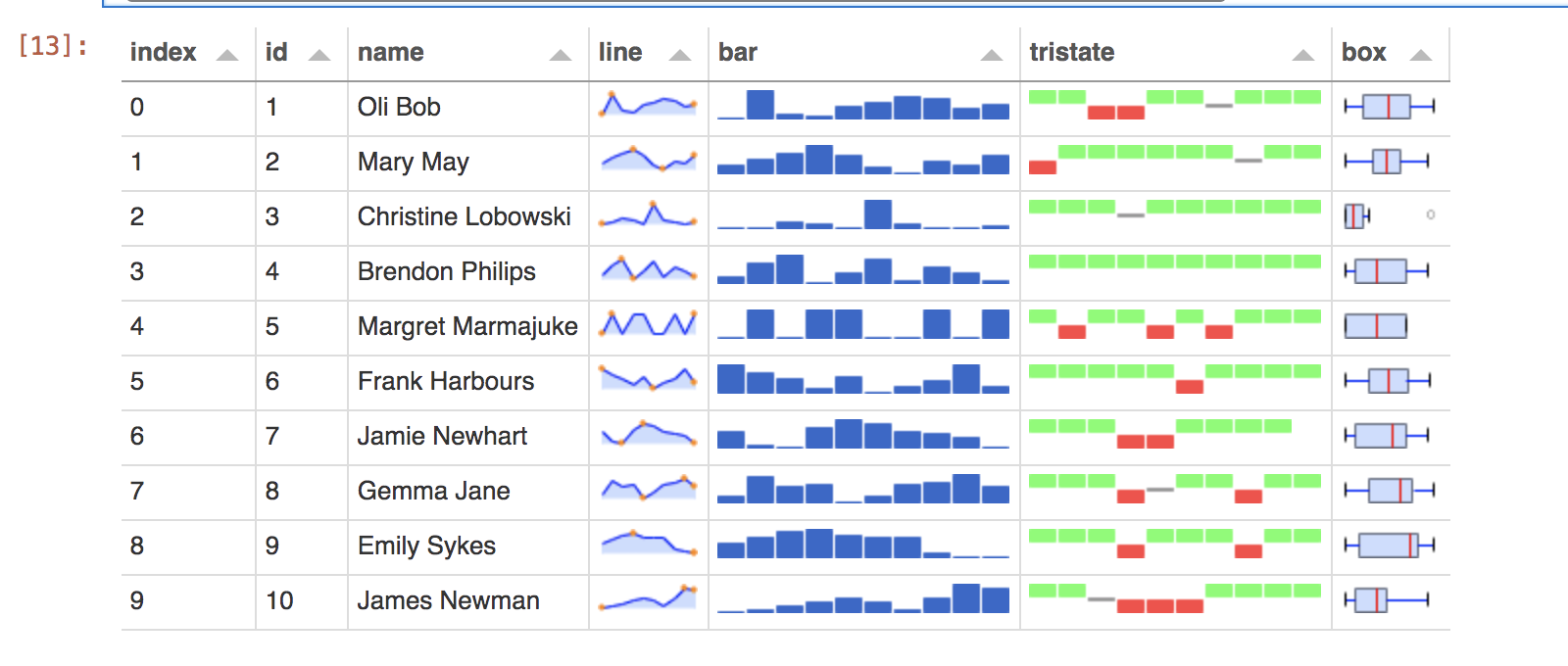 Image from: https://discourse.holoviz.org/t/add-sparkline-formatters-to-tabulator/3197
38
Graphs & Information design
Graphs & info displays should be viewed in relation to communication goals & audience
Some criteria for assessing:
comprehensibility: does it make information as easy to understand as possible?
attention: does the audience take notice?
aesthetics: is it visually appealing?
memorability: will they remember it?
behavior: does it result in some desired action?
From: Ben Jones, To Optimize or to Satisfice in Data Visualization? https://dataremixed.com/2016/01/optimize-or-satisfice-in-dataviz/
39
Effective data display
Make the data stand out
Fill the data region (axes, ranges)
Use visually distinct symbols (shape, color) for different groups
Avoid chart junk, heavy grid lines that detract from the data
Facilitate comparison
Emphasize the important comparisons visually 
Side-by-side easier than in separate panels
“data” vs. a “standard” easier against a horizontal line
Show uncertainty where possible
Effect ordering
For variables and unordered factors, arrange them according to the effects to be seen
40
Make visual comparisons easy
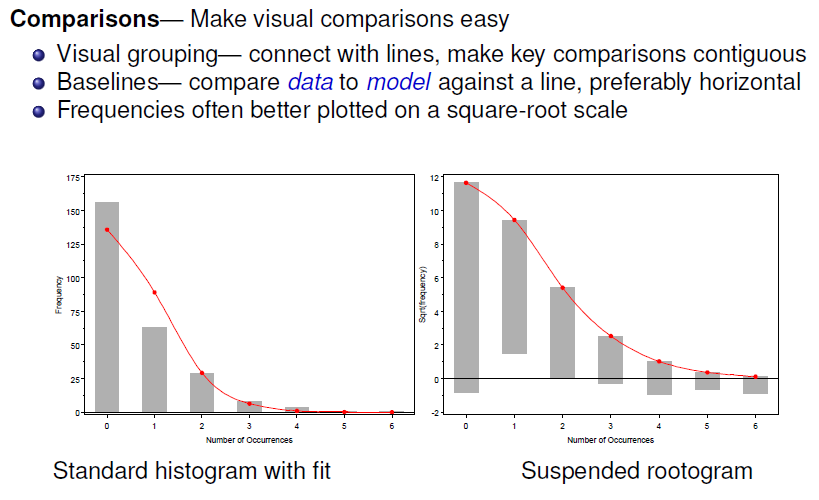 41
Make visual comparisons easy
QQ plots assess the degree to which data follows a particular distribution (normal, 2)
The reference line of equality is usually a 45o line
It is easier to see any departure in relation to a horizontal line at 0
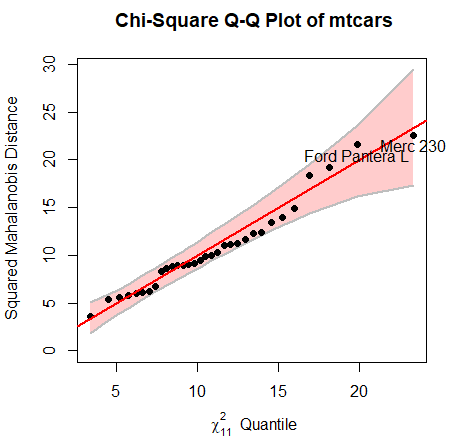 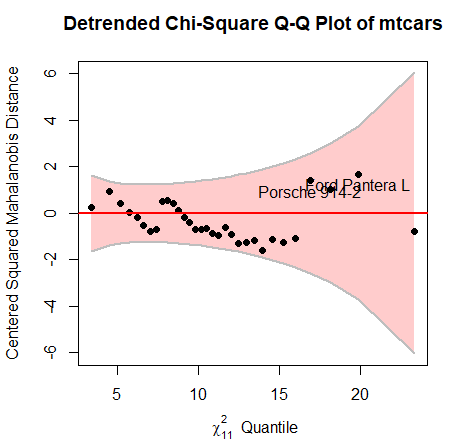 42
Make comparisons direct
Use points not bars 
Connect similar by lines
Same panel rather than different panels
Is there evidence of an interaction here?
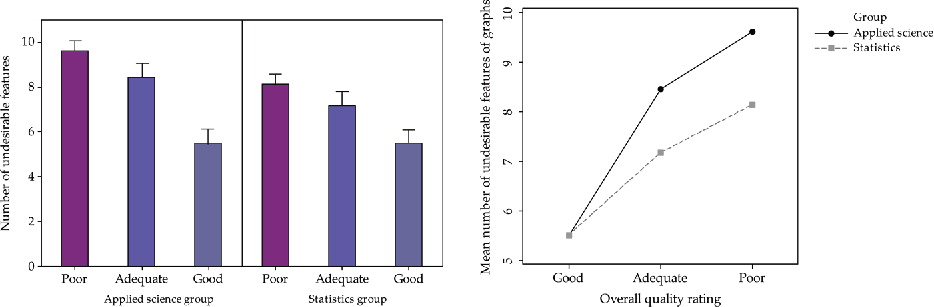 ???
YES
Published in: Ian Gordon; Sue Finch; Journal of Computational and Graphical Statistics  2015, 24, 1210-1229.
DOI: 10.1080/10618600.2014.989324
Copyright © 2015 American Statistical Association, Institute of Mathematical Statistics, and Interface Foundation of North America
43
Direct labels vs. legends
Direct labels for points, lines and regions are usually easier and faster than legends
Give the names of the four groups shown in the line graph at left in top-to-bottom order. (Answer: b, d, a, c.)
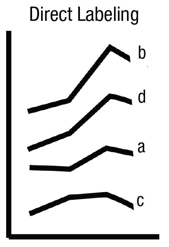 Source: Franconeri etal. DOI: 10.1177/15291006211051956
44
Direct labels vs. legends
Direct labels for points, lines and regions are usually easier and faster than legends
Give the names of the four groups shown in the line graph at left in top-to-bottom order. (Answer: b, d, a, c.)
Now do the same for the graphs using color or shape legends
You need to look back and forth between the graph and legend
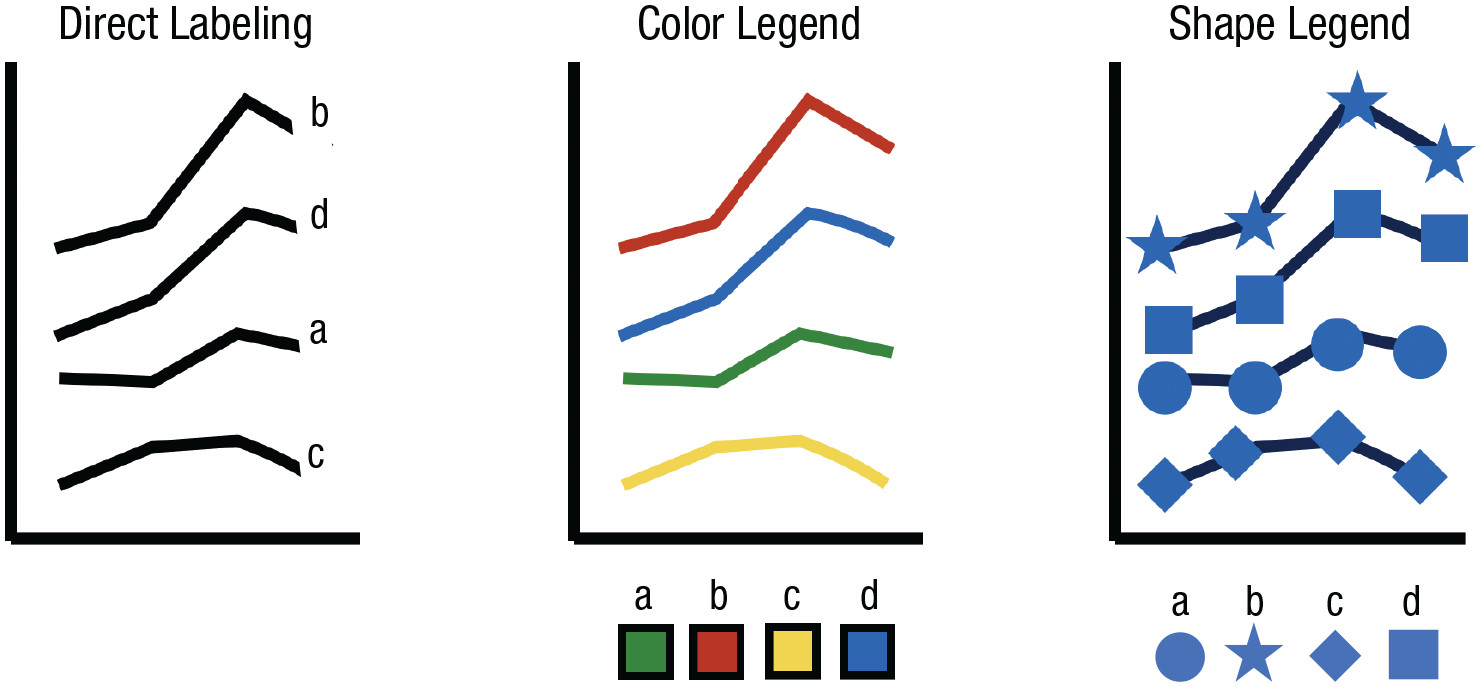 Source: Franconeri etal. DOI: 10.1177/15291006211051956
45
Visualizing uncertainty
Standard plots of observed vs. predicted lack a basis for assessment of uncertainty
Confidence envelopes indicate extent of deviation wrt a standard
Identify “noteworthy” observations to track them down
Example: Normal QQ plots used to assess normality of data
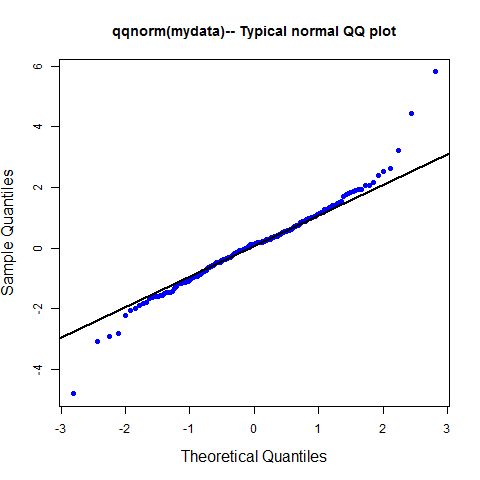 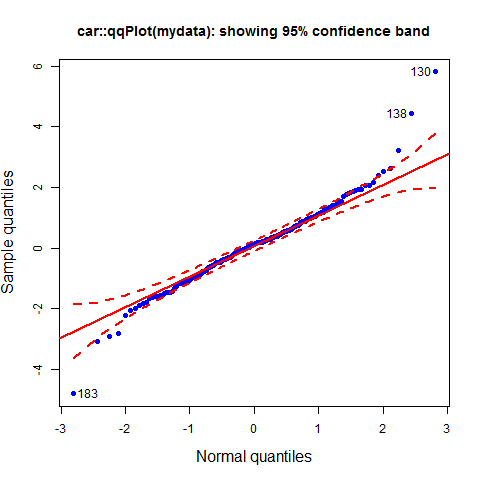 46
Uncertainty: Theory & simulation
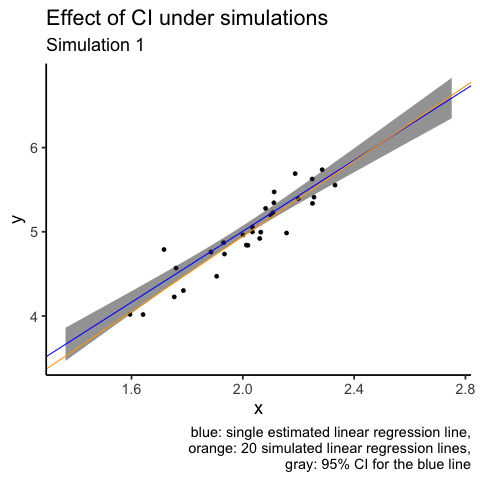 In most cases, standard theory allows calculations of uncertainty intervals (confidence bands)

Simulation provides a theory-free alternative

Viewed as an animation gives a better sense of variation from sample to sample
47
Effect ordering
Information presentation is always ordered
in time or sequence (a talk or written paper)
in space (table or graph)
Constraints of time & space are dominant– can conceal or reveal the important message
Effect ordering for data display
Sort the data by the effects to be seen
Order the data to facilitate the task at hand
lookup – find a value
comparison – which is greater?
detection – find patterns, trends, anomalies
Friendly & Kwan (2003). Effect Ordering for Data Displays. Computational Statistics and Data Analysis, 43, 509–539. DOI: 10.1016/S0167-9473(02)00290-6
48
Effect order failure: the Challenger disaster
Few events in history provide as compelling illustration of importance of appropriate ordering and display of information
On January 28, 1968, the space shuttle Challenger exploded on take-off.
The cause was later determined to be that rubber O-rings failed due to cold weather
Tables and charts presented to NASA by Thiokol engineers showed data from prior launches ordered by time (launch number), rather than by temperature—the crucial factor.
The engineers’ charts were also remarkable for information obfuscation: “erosion depth” (O-ring damage), “blow-by” (soot on O-rings), …
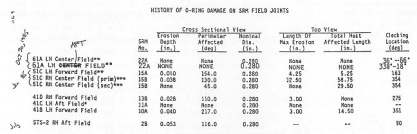 time
49
Visual explanation: Physics
NASA appointed members of the Rogers Commission to investigate the cause of the disaster
the noted physicist Richard Feynman discovered the cause: at low temperature, O-rings became brittle and were subject to failure
in his testimony, he demonstrated the effect by plunging a rubber O-ring into a cup of ice water
50
Visual explanation: Graphics
Subsequent statistical analysis showed the relationship between launch temperature and O-ring failures
As Tufte (1997) notes: the fatal flaw was in the ordering of the data.
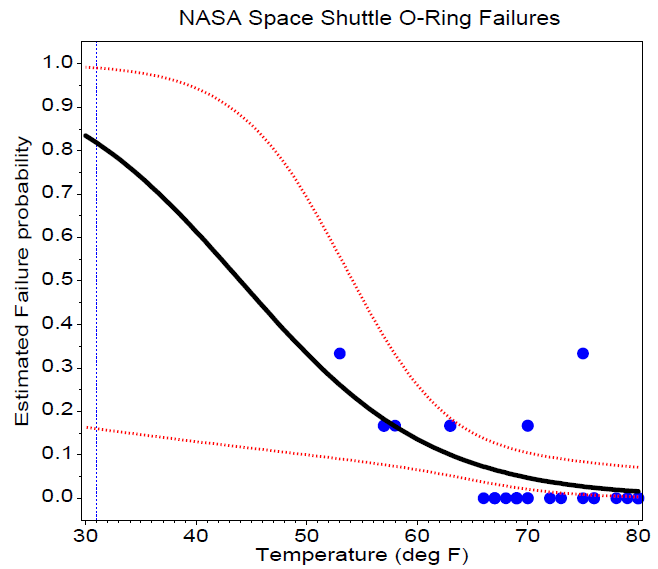 Challenger launch
The graph shown here is the result of a statistical model fit to the data
The thick line shows the predicted value of failure vs. temperature
The red dotted lines show uncertainty of the predicted values
51
Presentation graphic
A presentation version of the previous graph alters the scales and describes  the story in text annotations
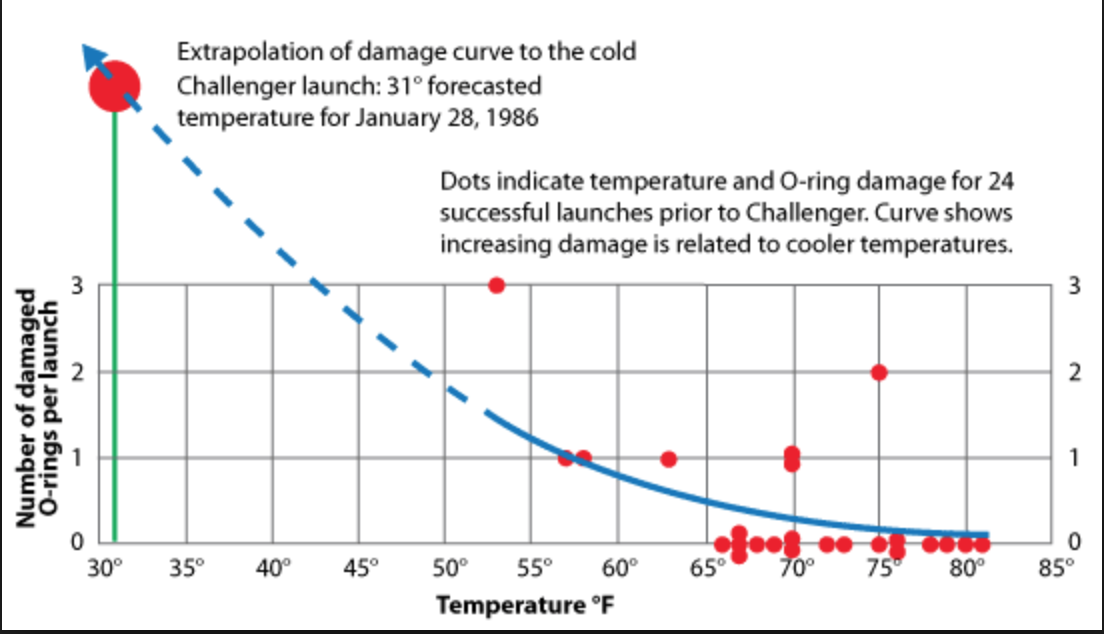 52
Graphic displays: Main effect ordering
To see trends, patterns, anomalies: Sort unordered factors by means or medians
Data on barley yields
10 varieties x 6 sites x 2 years

3-way dot plot, sorted by main effect means

Which site has the highest yield?

Which variety is highest on average?

Which site stands out in pattern over year?
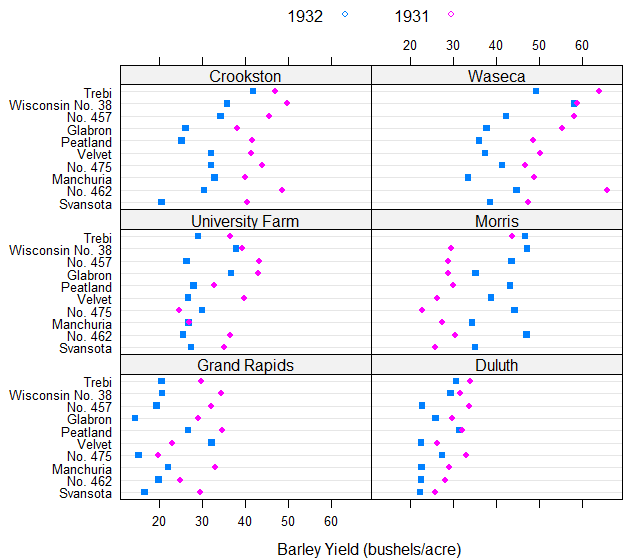 Variety
53
Tabular displays: Main effect ordering
Tables are often presented with rows/cols ordered alphabetically
good for lookup
bad for seeing patterns, trends, anomalies
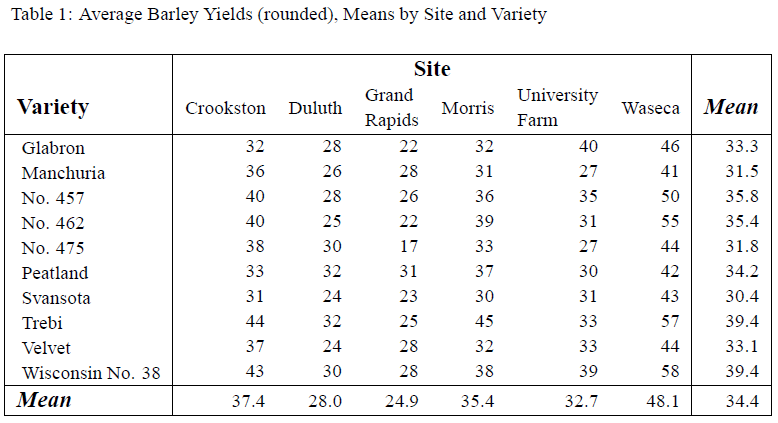 54
Tabular displays: Main effect ordering
Better: sort rows/cols by means/medians
Shade cells according to residual from additive model
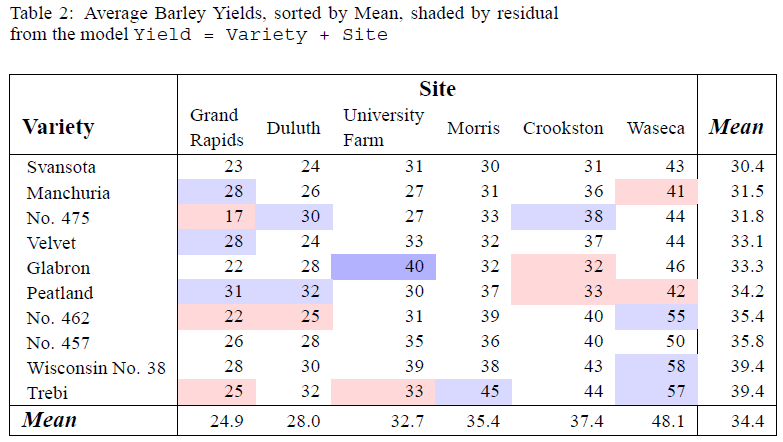 55
Tabular displays: Main effect ordering
Yield difference, Δyij = 1931 – 1932 by Variety & Site
Ordered: by row and column means; shaded: by value (| Δyij | > {2,3} × σ (Δyij ) )
What features stand out?
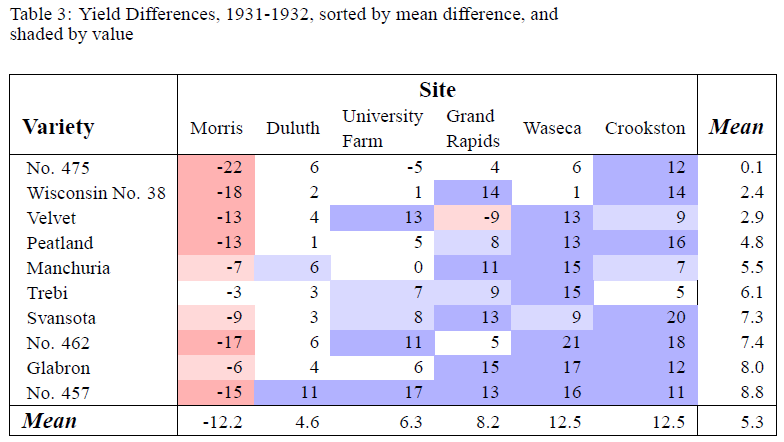 56
Graphical display: Two-way tables
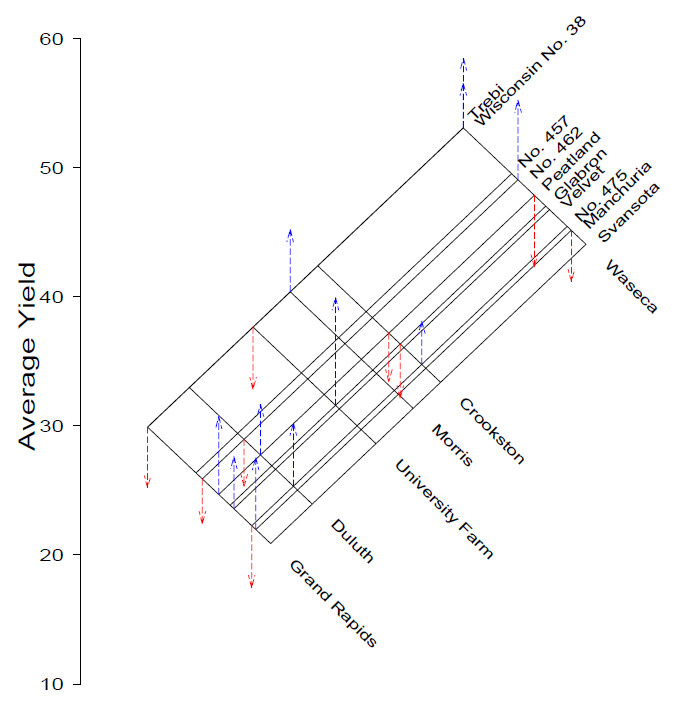 Tukey two-way plot of average barley yield

If there is no interaction,
     yij = μ + αsite + βvariety

Site & variety effects sorted automatically
Effects are spaced by fitted values

More variation among sites than varieties
Waseca best, by a wide margin
57
Multivariate data: correlation ordering
Arrange variables so that:
Similar variables are contiguous
Ordered to show patterns of relations
Arrange observations so that:
Similar variables are contiguous
Ordered to show patterns of relations
58
Correlation matrices
Baseball data: Batting, fielding and (log) Salary
Nobody wants to see all those decimals
> cor(bb)
        Assists  Atbat   Errors   Hits    Homer  logSal Putouts    RBI   Runs  Walks   Years
Assists  1.0000 0.3421  0.70350 0.3040 -0.16160  0.0500 -0.0434 0.0629  0.179 0.1025 -0.0851
Atbat    0.3421 1.0000  0.32558 0.9640  0.55510  0.4149  0.3096 0.7960  0.900 0.6244  0.0127
Errors   0.7035 0.3256  1.00000 0.2799 -0.00974 -0.0208  0.0753 0.1502  0.193 0.0819 -0.1565
Hits     0.3040 0.9640  0.27988 1.0000  0.53063  0.4496  0.2997 0.7885  0.911 0.5873  0.0186
Homer   -0.1616 0.5551 -0.00974 0.5306  1.00000  0.3398  0.2509 0.8491  0.631 0.4405  0.1135
logSal   0.0500 0.4149 -0.02080 0.4496  0.33983  1.0000  0.2245 0.4441  0.426 0.4324  0.5374
Putouts -0.0434 0.3096  0.07531 0.2997  0.25093  0.2245  1.0000 0.3121  0.271 0.2809 -0.0200
RBI      0.0629 0.7960  0.15015 0.7885  0.84911  0.4441  0.3121 1.0000  0.779 0.5695  0.1297
Runs     0.1793 0.8998  0.19261 0.9106  0.63108  0.4256  0.2712 0.7787  1.000 0.6970 -0.0120
Walks    0.1025 0.6244  0.08194 0.5873  0.44045  0.4324  0.2809 0.5695  0.697 1.0000  0.1348
Years   -0.0851 0.0127 -0.15651 0.0186  0.11349  0.5374 -0.0200 0.1297 -0.012 0.1348  1.0000
If you are going to present the numbers, round a lot
> round(100*cor(bb))
        Assists Atbat Errors Hits Homer logSal Putouts RBI Runs Walks Years
Assists     100    34     70   30   -16      5      -4   6   18    10    -9
Atbat        34   100     33   96    56     41      31  80   90    62     1
Errors       70    33    100   28    -1     -2       8  15   19     8   -16
Hits         30    96     28  100    53     45      30  79   91    59     2
Homer       -16    56     -1   53   100     34      25  85   63    44    11
logSal        5    41     -2   45    34    100      22  44   43    43    54
Putouts      -4    31      8   30    25     22     100  31   27    28    -2
RBI           6    80     15   79    85     44      31 100   78    57    13
Runs         18    90     19   91    63     43      27  78  100    70    -1
Walks        10    62      8   59    44     43      28  57   70   100    13
Years        -9     1    -16    2    11     54      -2  13   -1    13   100
59
Correlation ordering: corrgrams
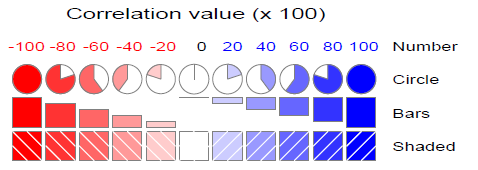 Rendering: a correlation value can be displayed in different ways, for different tasks
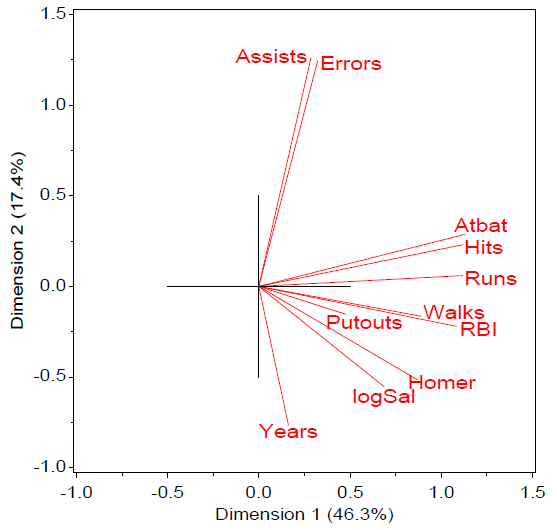 Correlation ordering: 
A PCA finds weighted sums of variable to maximize variance accounted for
Angles between vectors reflect the correlations
 Arrange variables in the order of their angles
Friendly (2002), Corrgrams: Exploratory displays for correlation matrices, American Statistician.
60
Baseball data
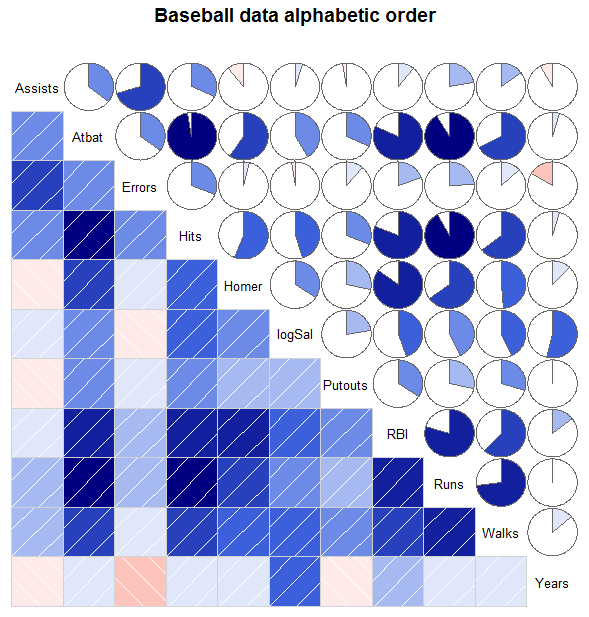 This is a corrgram display of the correlations among the baseball statistics, with the variables ordered alphabetically
61
Baseball data
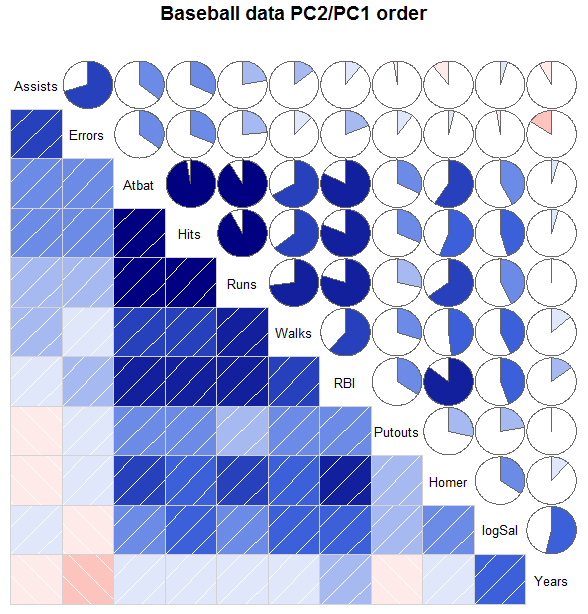 The same display, with the variables sorted according to the angles between vectors in the PCA

Not that dramatic, but it isolates the positive & negative correlations
62
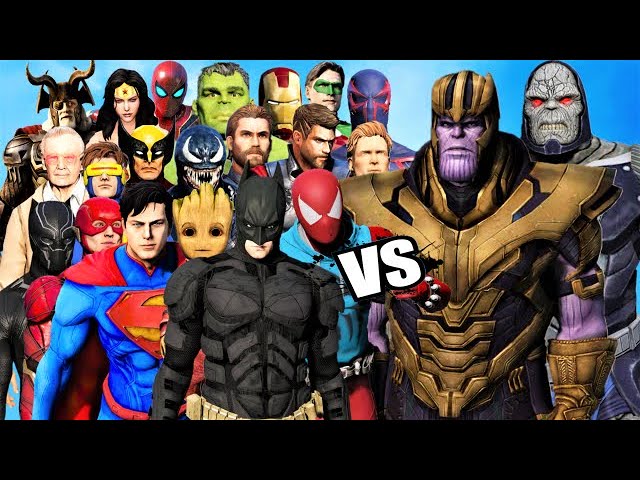 Good
Evil
63
Good/excellent graphs
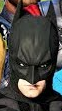 Like good writing, good graphical displays of data communicate ideas with: 
clarity, 
precision, and 
efficiency– avoids graphic clutter 
Even better: excellent graphs make the message obvious
What makes a good graph?
Integrity (quality of information)
Story (interesting, meaningful)
Goal (usefulness)
Visual form (beauty)
64
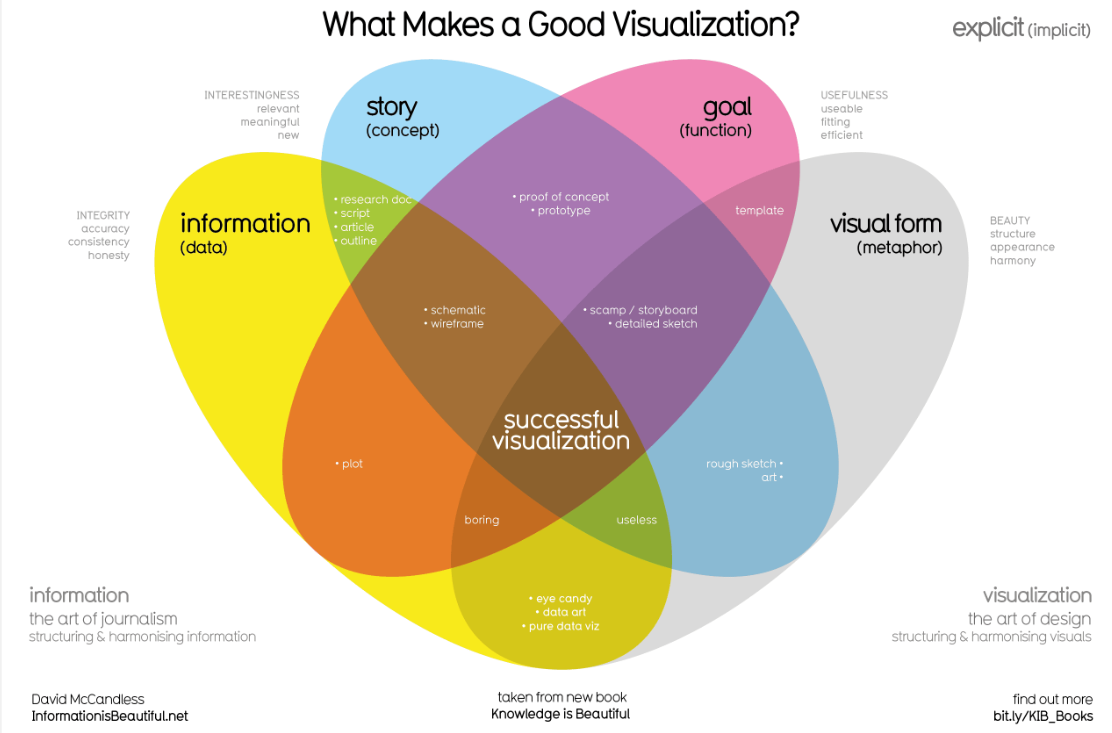 65
Bad/evil graphs
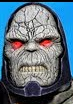 Like poor writing, bad graphical displays: 
distort or obscure the data, 
make it harder to understand or compare, or 
thwart the communicative effect the graph should convey.
Even worse: evil graphs distort, or mislead.
66
Bad graphs are easy in Excel
Friends don’t let friends use Excel for data visualization or statistics
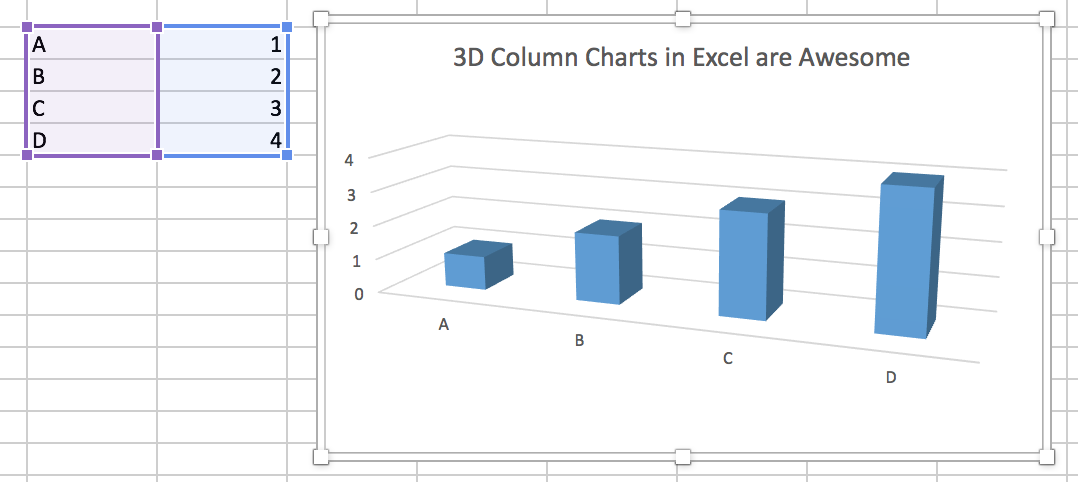 How many things are wrong with this graph?
67
Pie charts are easy to abuse
What’s wrong with these pictures?
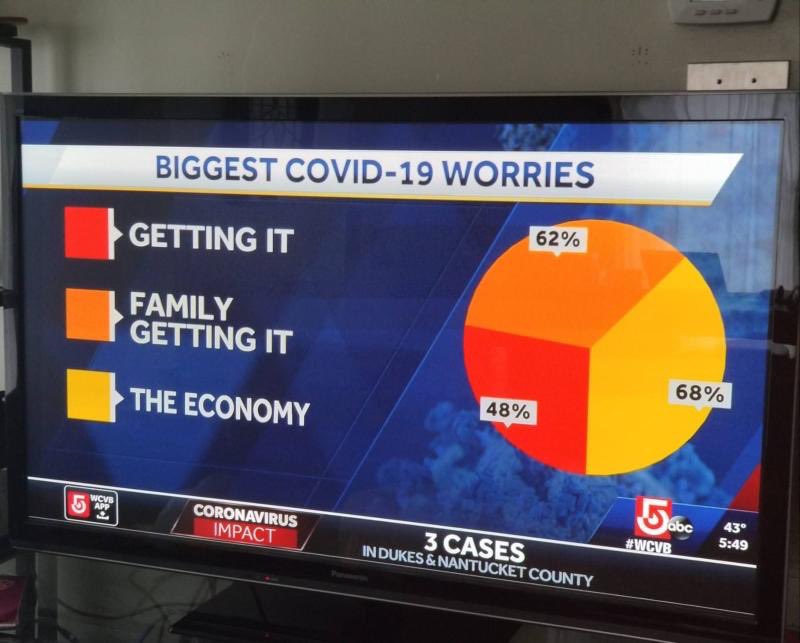 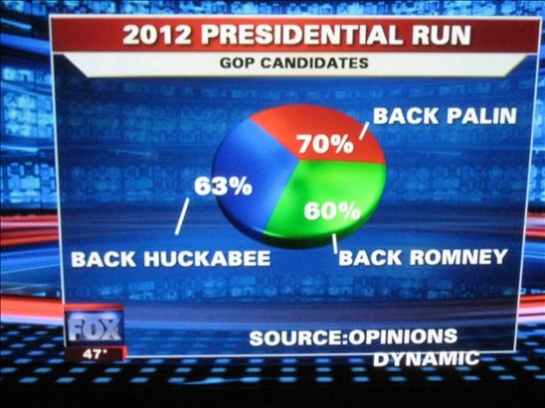 1 π = 193%
1 π = 178%
Why do graphic designers so often get this wrong?
68
Pie chart merriment
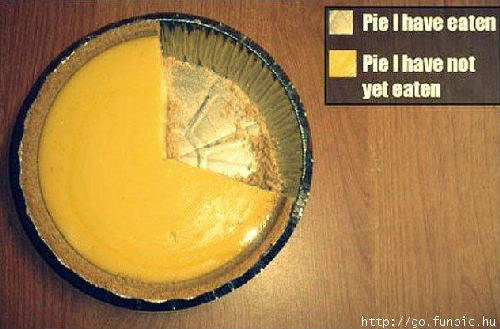 On the other hand, pie charts are a great source of merriment for people interested in graphics

But: how much π have I eaten?
What perceptual ideas make this a great joke and lesson?
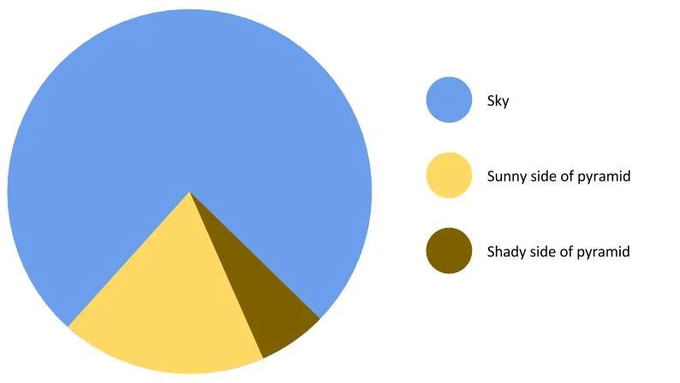 Once you see the pyramid, it’s hard to see the pie.
69
But, can be used to great effect
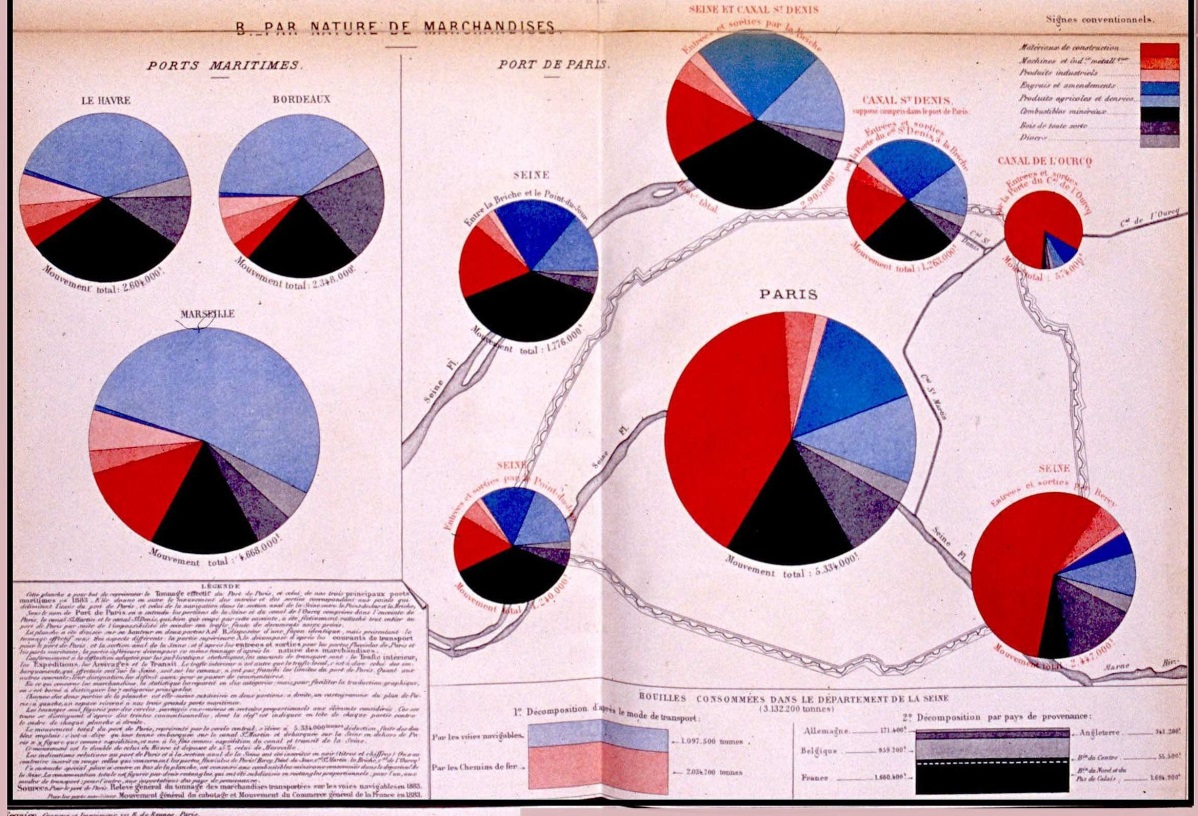 This graphic uses pie charts to show the transport of different kinds of goods  to the ports of Paris and the principal maritime ports

size of each pie reflects total
sectors reflect relative %
location places them in geo context
Émile Cheysson, Mouvement de la Navigation Dans le Port de Paris et les Principaux Ports Francais en 1883. Album de Statistique Graphique, 1885, plate 17. https://bit.ly/47DwnKU
70
3D pie charts are usually evil
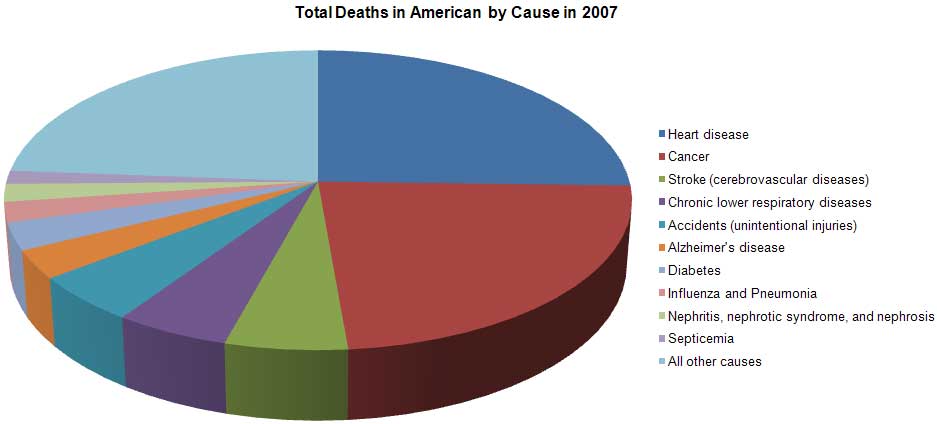 What was the intent of the designer of this graphic?
Which category led to the greatest total deaths?
What was the proportion of deaths due to strokes?
Did more people die from strokes vs. accidents?
71
Simple re-design makes it clearer
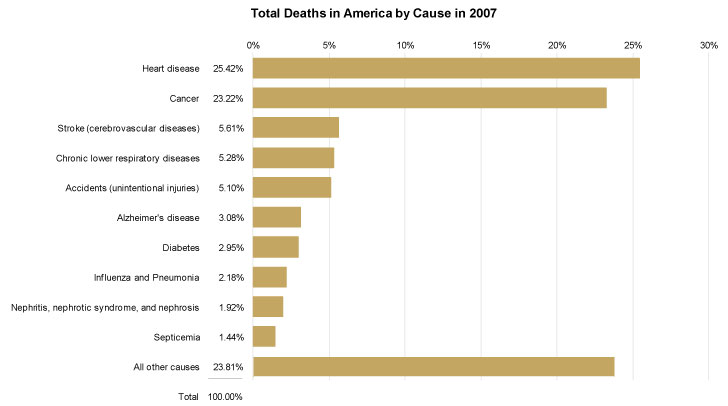 72
Or, try to use direct labels
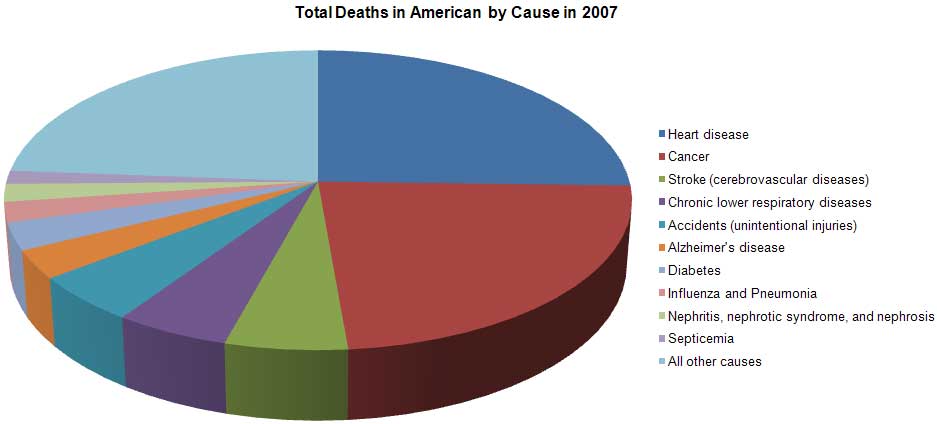 Other causes
Heart disease
??
Cancer
Accidents
Stroke
Chronic resp. disease
As a rule of thumb, pie charts max out at ~ 5-7 sectors
73
Double Y-axis: Really evil graphs
After pie charts, double Y-axis graphs have caused more trouble than almost any other
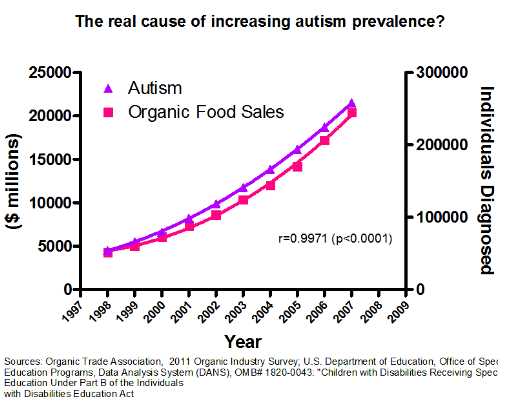 OMG, autism has been increasing directly with sales of organic food!

BAN ORGANIC FOOD!
74
But, can be used to great effect
William Playfair invented the pie chart, line chart and bar chart.
In this figure, he shows 3 parallel time series over a 250-year period, 1560--1810
weekly wages of a good mechanic
price of wheat
reigning monarch
Goal: show that workers were better off most recently (1810) than in the past. 
Is this what you see?
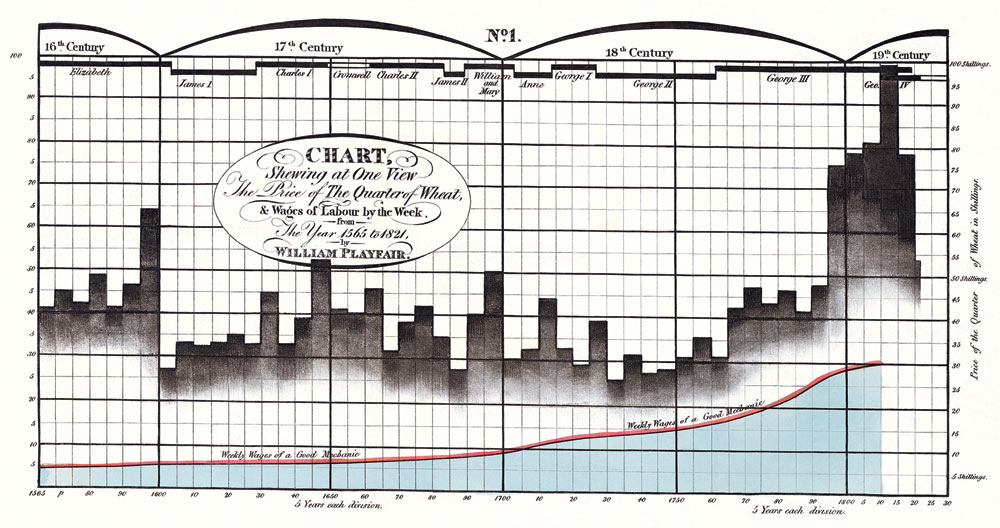 wheat
wages
75
Or, another graph would have been better
A modern re-vision plots the ratio of price of wheat to wages directly
Makes Playfair’s point more directly, but less beautifully
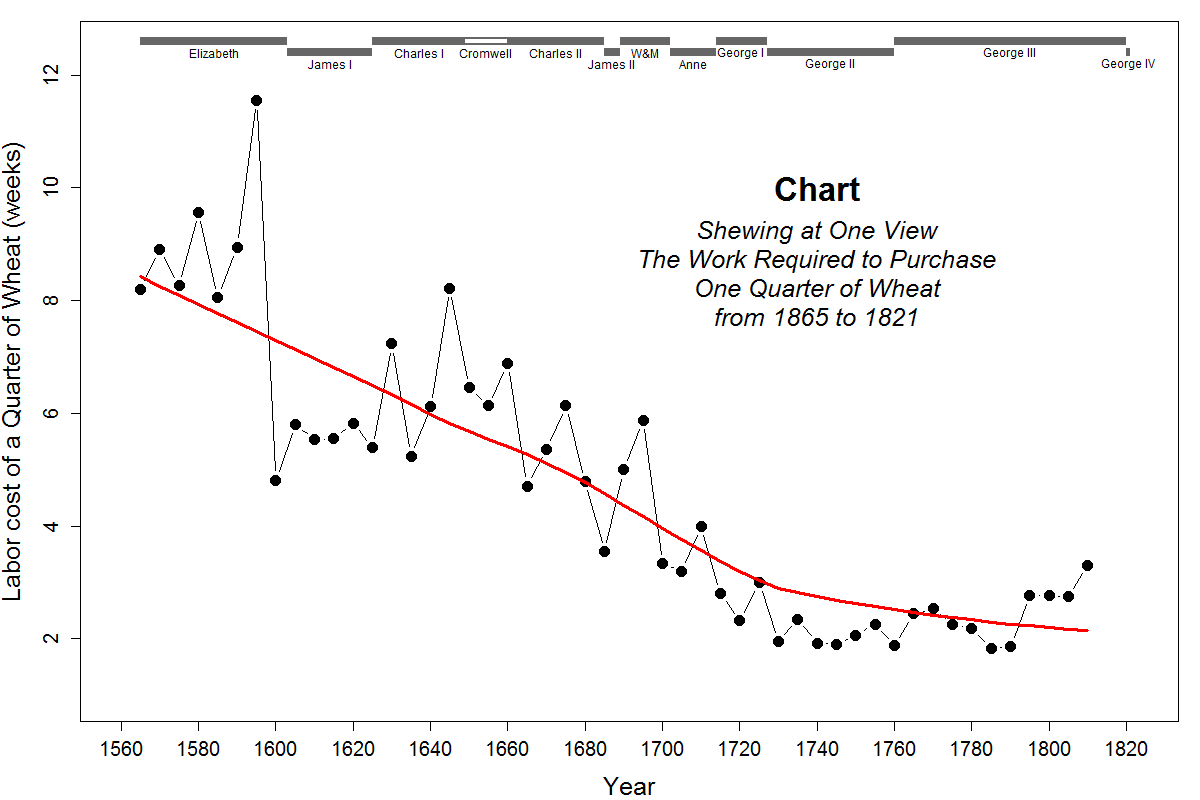 76
Even more evil: No scales, no data
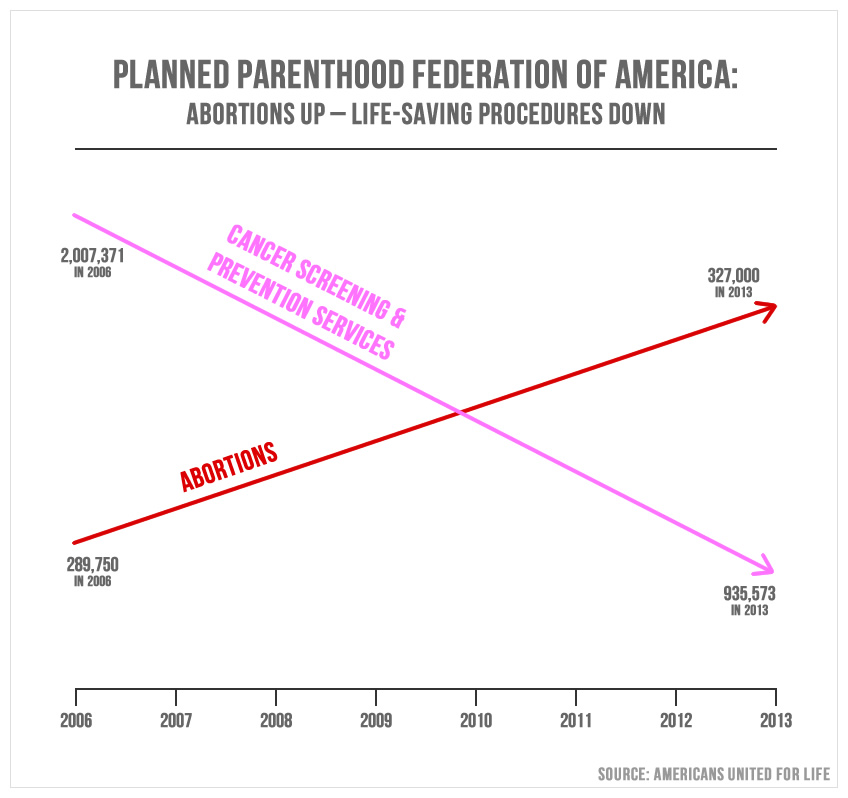 Rep. Jason Chaffetz, R-Utah, sparred with Planned Parenthood president Cecile Richards during a high-profile hearing on Sept. 29, 2015 and presented this graph.
"In pink, that's the reduction in the breast exams, and the red is the increase in the abortions. That's what's going on in your organization.“

Created by an anti-abortion group it is a deliberate attempt to mislead.
Can you see why?
See: http://www.politifact.com/truth-o-meter/statements/2015/oct/01/jason-chaffetz/chart-shown-planned-parenthood-hearing-misleading-/
77
Corrected graph
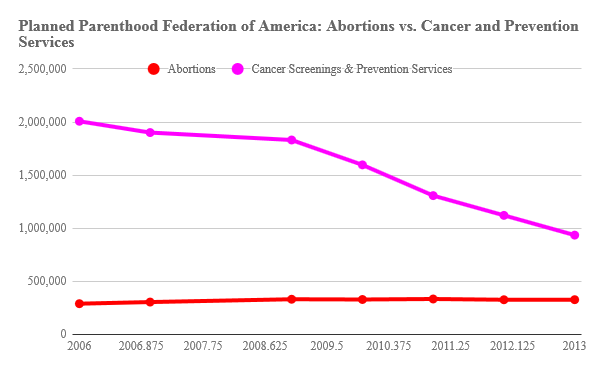 This graph shows the actual data from the Planned Parenthood reports used by Americans United for Life

The number of abortions was relatively steady.

Some services like pap smears, dropped due to changing medical standards about who should be screened and how often.
What improvements can be made to this graph?
Fix formatting of axis labels
Choose better colors
Use direct labels
78
Corrected graph, in context
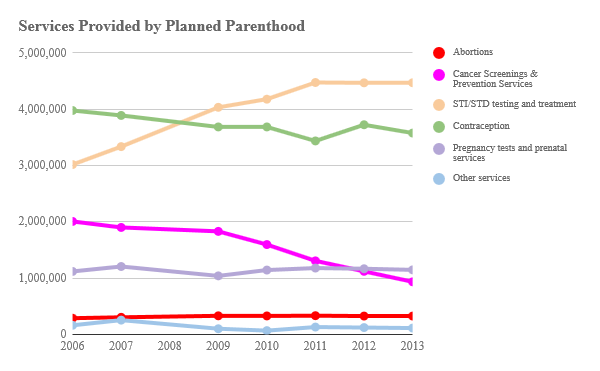 Showing a wider range of PP activities puts these data in context

PP activities were far higher for contraception and STD testing
79
Evil Bars
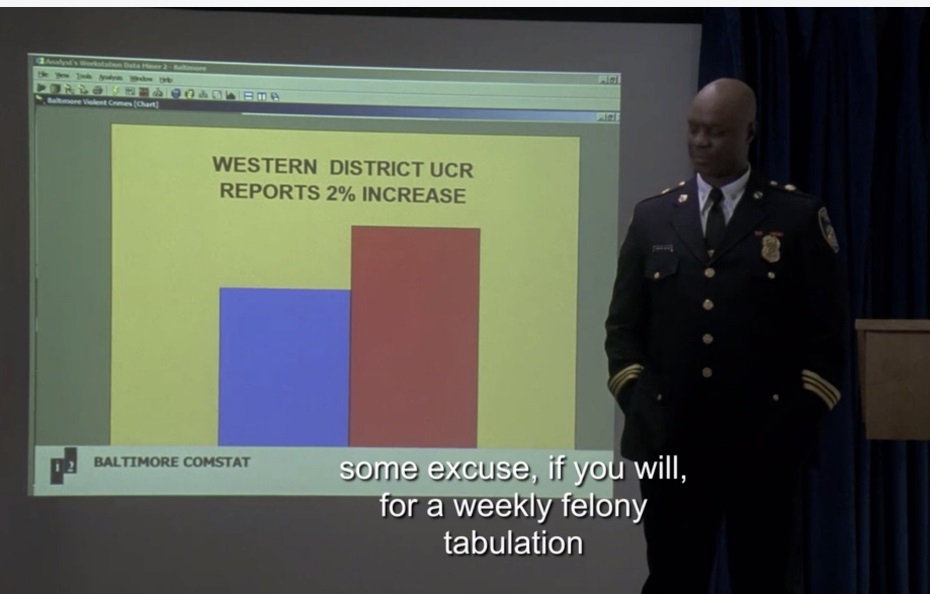 You can say anything you want if you don’t show a scale for the vertical axis
Q:  Do people judge the difference in heights or the ratio of heights?

A: It depends on the question
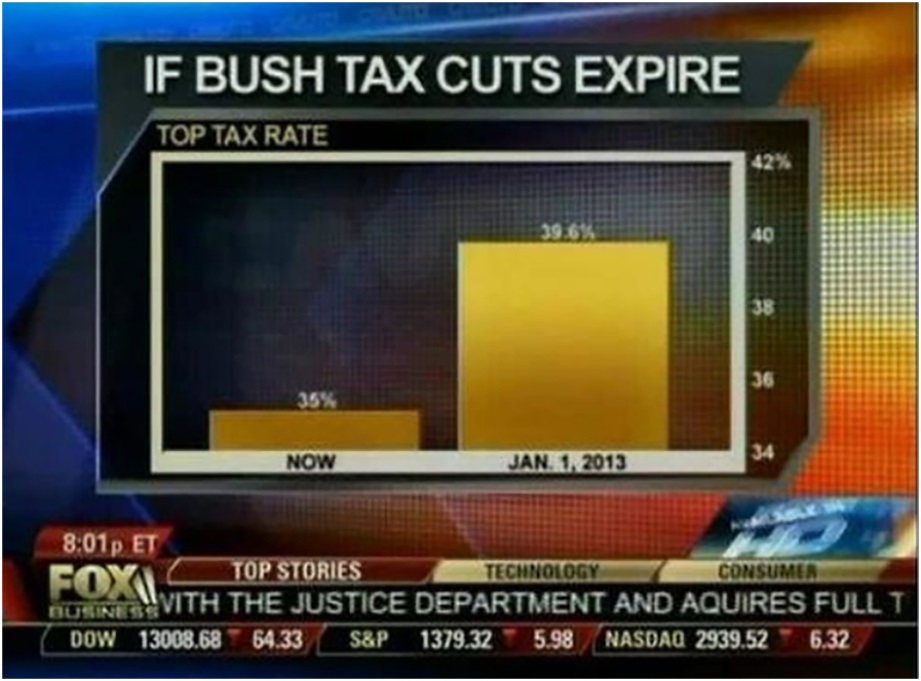 You can greatly distort the perception of difference or ratio by truncating the Y axis.
39.6%
35%
Y-axis truncation is/was the default in Excel!
80
Evil bars: A source of merriment?
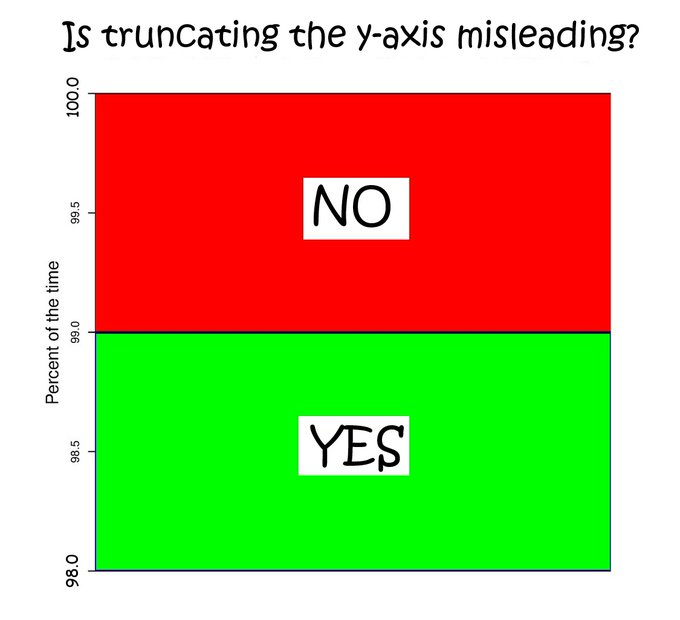 81
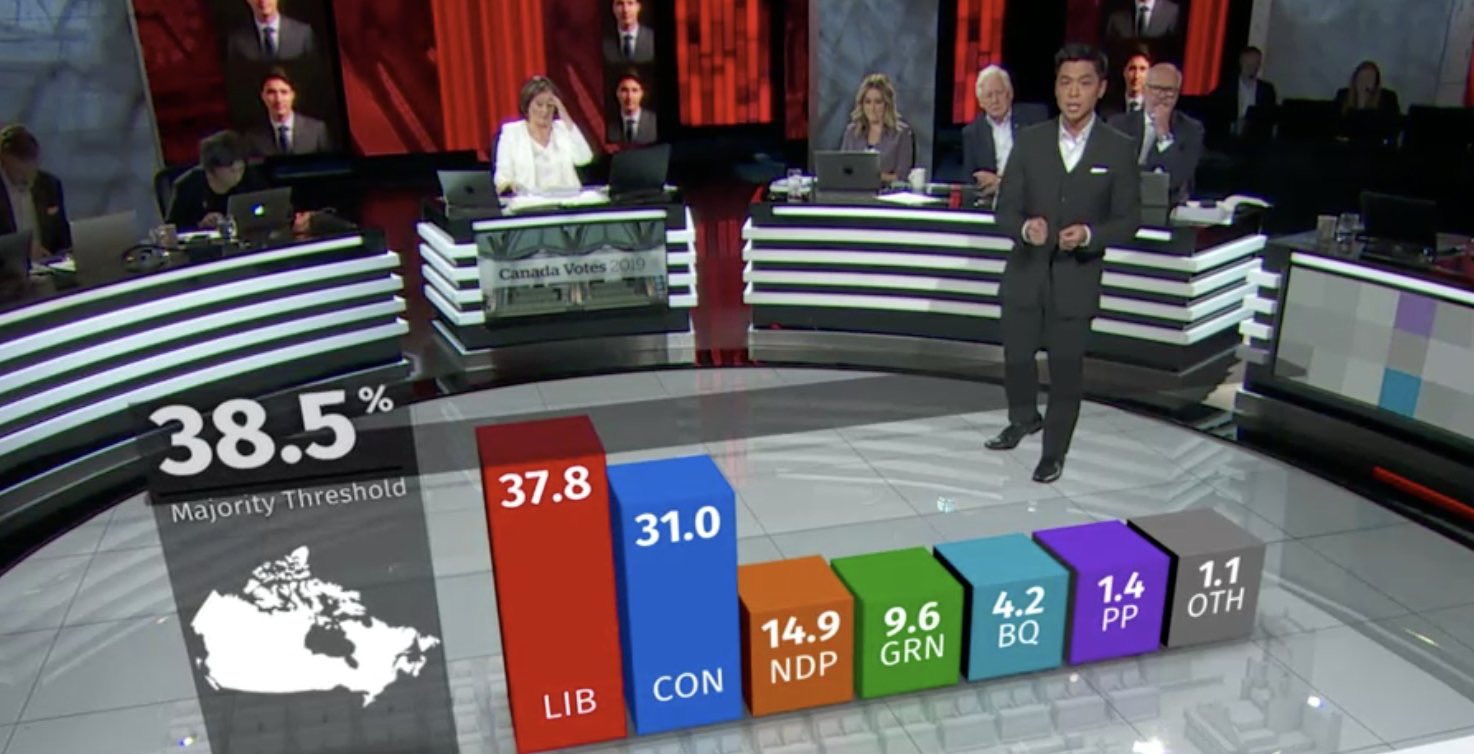 More evil: 3D bars
CBC found it irresistible to make 3D bars to show the 2015 election projection.

Why do you think the smallest 5 bars are all the same height?
82
How to make a confusing bar chart
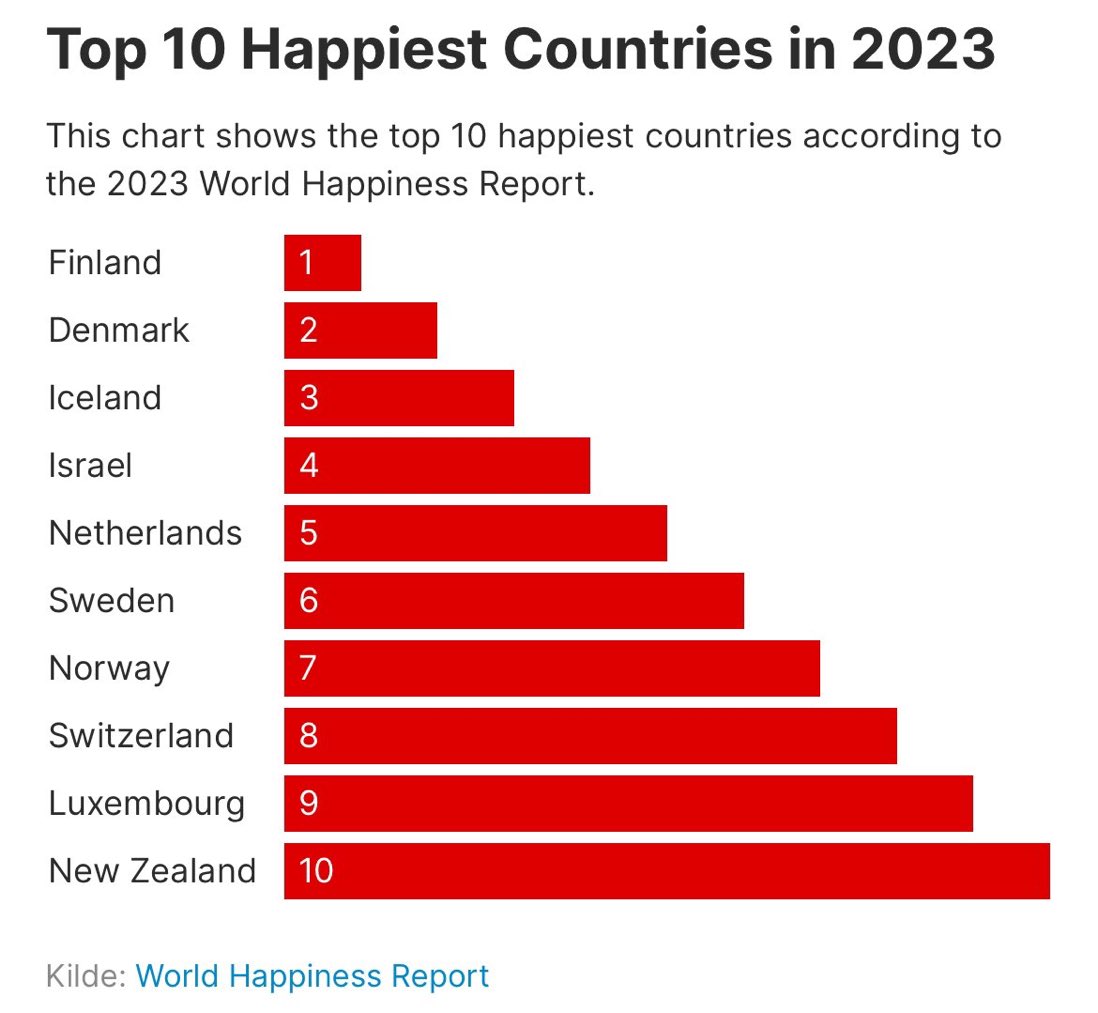 Why did they make this a bar chart?

What re-design would avoid the confusion?
https://twitter.com/TheEditorDiary/status/1742939764003893567/photo/1
83
Graphical Excellence: Tables
A study by Abigail Friendly (2017) wanted to show the use of benefits afforded to Toronto developers for their contributions of different types over time
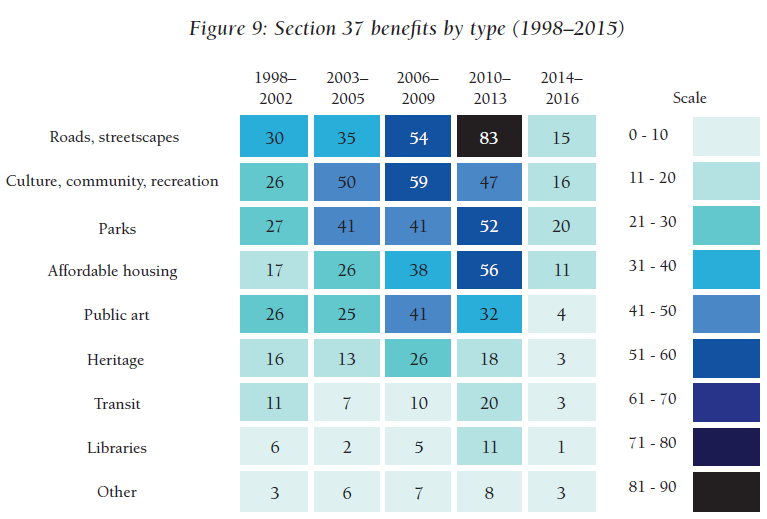 Color background scale from light to dark highlights the largest values

Most frequent benefits appear at the top

Can see overall trends and anomalies

What happened in 2014-2016?
Source: Friendly, A. R. (2017). Land Value Capture and Social Benefits: Toronto and São Paulo Compared. IMFG Papers on Municipal Finance and Governance, No 33, University of Toronto, https://munkschool.utoronto.ca/imfg/
84
Graphical failure
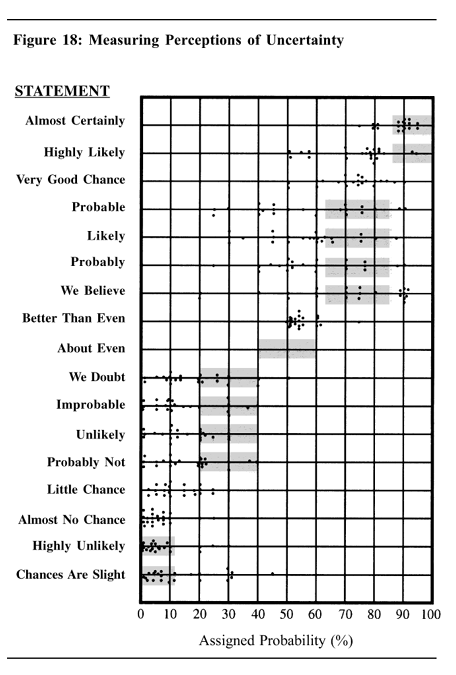 This graph reports the results of a survey by Sherman Kent for the CIA with the question:

What [probability/number] would you assign to the phrase "[phrase]”

The goal was to contribute to an understanding of how intelligence analysts use these terms

Why can this be considered a graphical failure?
Grid lines obscure the data
What do the grey bars mean?
https://www.cia.gov/library/center-for-the-study-of-intelligence/csi-publications/books-and-monographs/psychology-of-intelligence-analysis/fig18.gif/image.gif
85
Graphical excellence
This graph shows the same data, as both dotplots & boxplots

We can see a lot more:
“about even” has very low variability
the bottom 3 categories are listed out of order
the extreme outliers stand out
skewness is – for high probability, + for low probability

Technical notes:
software: ggplot2
design: faint grid lines 
color: points use transparent color & jittering; outliers also shown in black
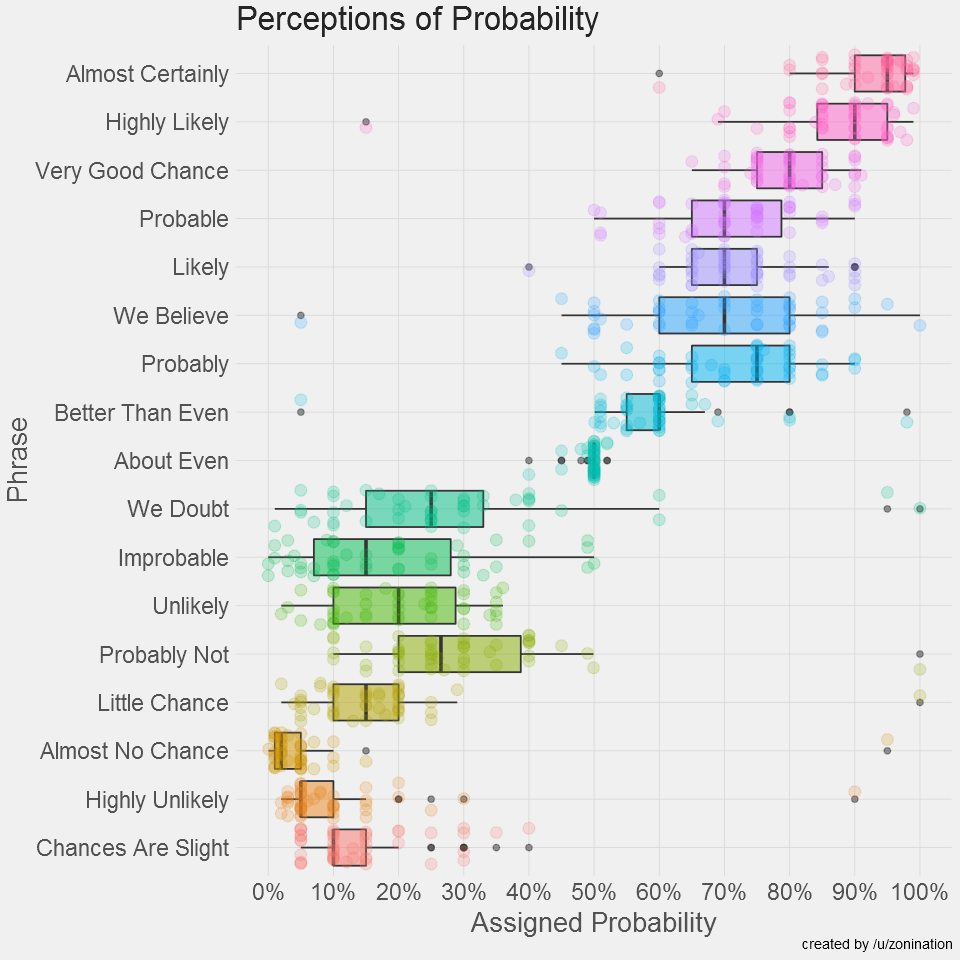 From: https://github.com/zonination/perceptions
86
Graphical excellence
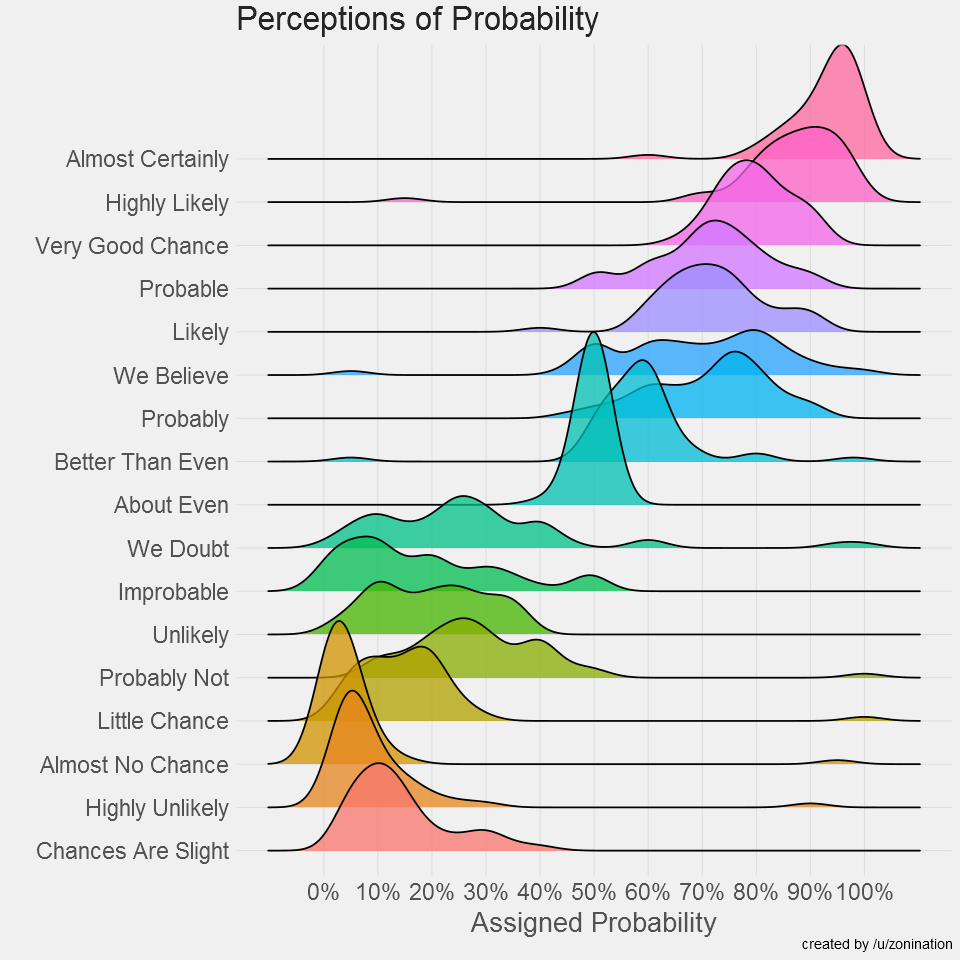 This graph uses “ridgeline” plots to show the same data

Each one is a small version of a density plot showing a smoothed version of the distribution

Stacking them in this way allows center, variability, shape and other features to be readily compared.

Color & transparency are used effectively
87
Chart junk or effective info vis?
Charts can be offensive and/or effective
What is the message?
Who is the audience?
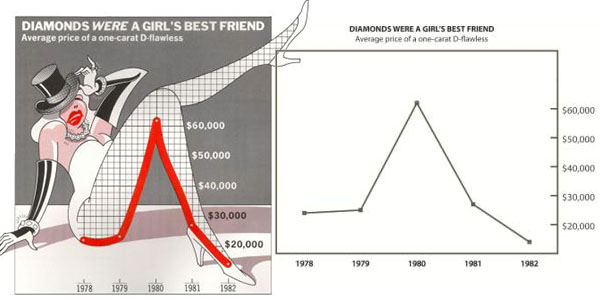 NB: Info designers now consider the term “chart junk” itself offensive
88
Chart junk or effective info vis?
Suzana Herculano-Houzel has a new method for determining counts of cortical neurons across different species. How to present this effectively?
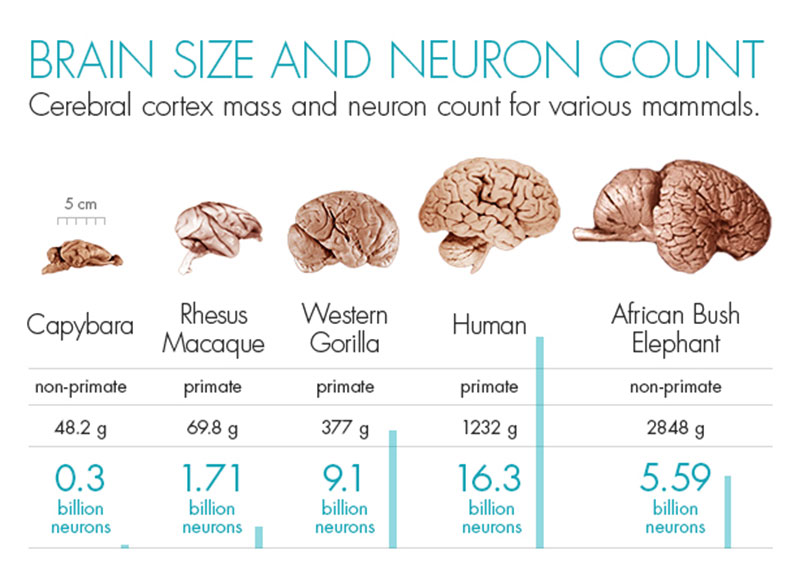 Goal: compare mammal species brain size and cortical neuron count
Neuron count is shown both as numbers and bars
Claim: Human brain is ~ linear of primate brains
What do you think?
How could this be made better?
From: Herculano-Houzel, “The human brain in numbers: a linearly scaled-up primate brain ” https://www.frontiersin.org/articles/10.3389/neuro.09.031.2009/full
89
As a scatterplot?
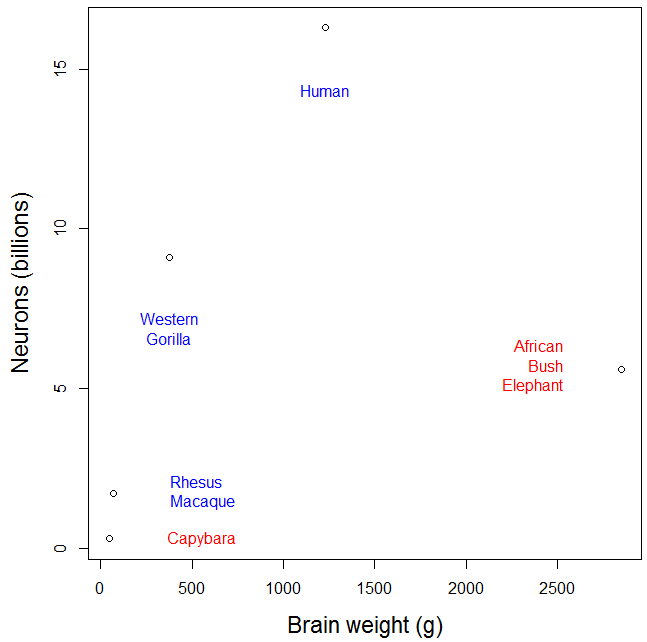 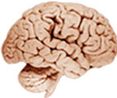 A scatterplot makes clear how humans differ from other species
Using scaled images as point symbols also conveys brain size
Primates are distinguished from non-primates by text color
This is arguably a more effective display.
What do you think?
Human
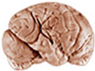 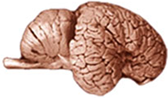 African Bush Elephant
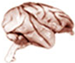 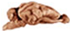 90
As a scatterplot – log scale
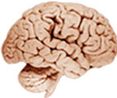 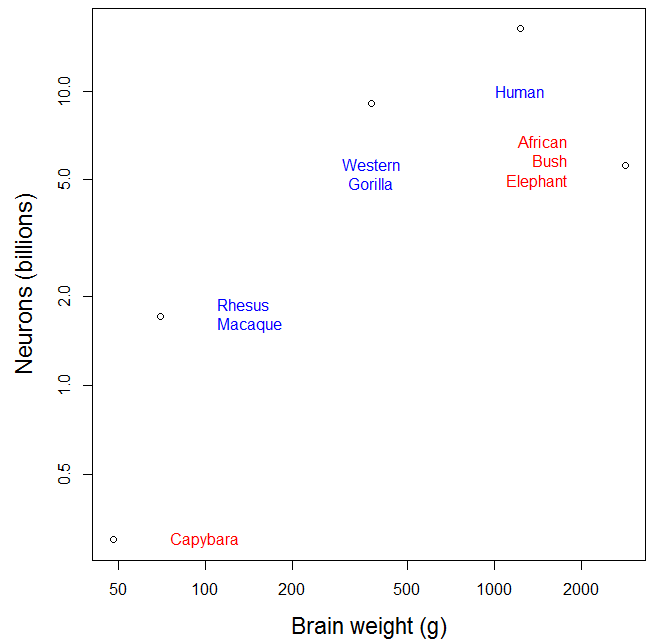 Perhaps even better is to make the plot using log scales for both axes
The relationship is now easier to see, but only approx. linear
The argument for neurons ~ brain weight needs more work.
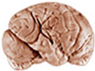 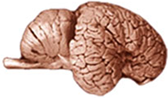 African Bush Elephant
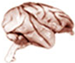 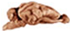 91
Why graphs matter: Climate change
In the movie, An Inconvenient Truth (2006), Al Gore used the now-famous “hockey stick” graph to show that human activities had greatly increased the degree of global warming over the recent past

The goal was to raise public awareness and call for action to curb environmental effects: CO2 emissions as the main agent.
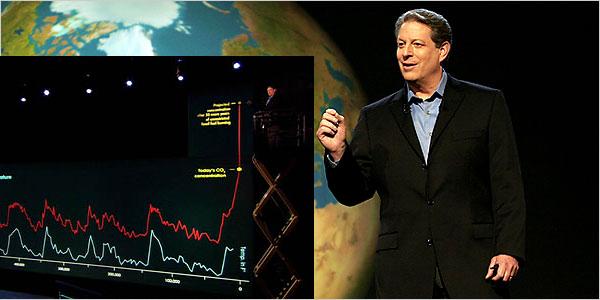 Movie: https://www.youtube.com/watch?v=8ZUoYGAI5i0; http://www.imdb.com/title/tt0497116/
92
Climate change: Original graph
Sir John Houghton presents the original Northern Hemisphere hockey stick graph to the Intergovernmental Panel on Climate Change (IPCC) in 2005.
It is based on an analysis by Mann, Bradley & Hughes (1990), with a smoothed curve and uncertainty intervals.
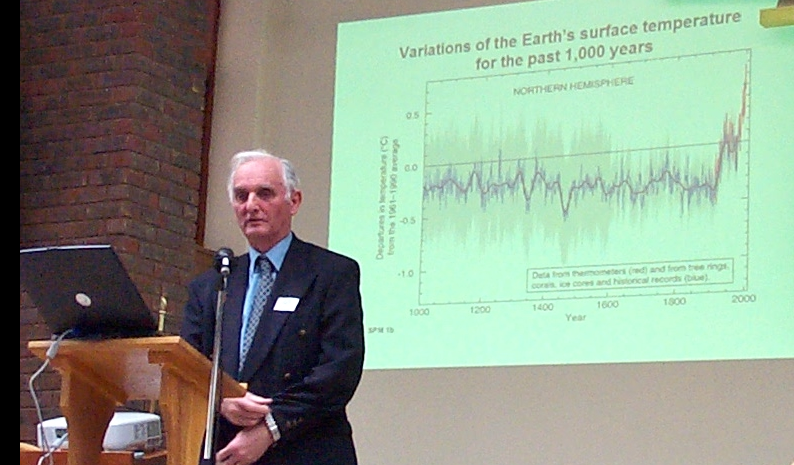 93
Climate change: data sources
The MBH (1999) paper had used a wide variety of data sources. They were combined using a novel statistical technique, the first eigenvector-based climate field reconstruction (CFR).  
Climate scientists understood this;  the sceptics did not.
TOO MUCH INFO??
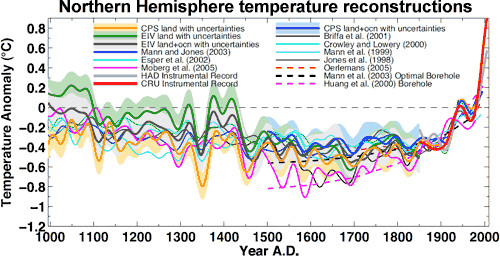 See: https://en.wikipedia.org/wiki/Hockey_stick_controversy for details
94
Countering climate change
Taking a longer view, and adding a lot of extraneous historical details, climate sceptics were easily able to mount alternative explanations: 
Solar radiation & volcanoes
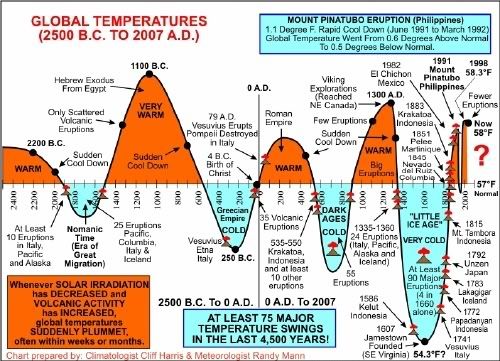 How to mislead:

Show no temp. scale
Draw smoothed curve
Suggest that all is due to “swings” in temp.
Compress recent history into the end of the time scale
95
Time scale
Perhaps one fault with the original graphs was trying to show noisy data, from many sources, over too wide a time span.
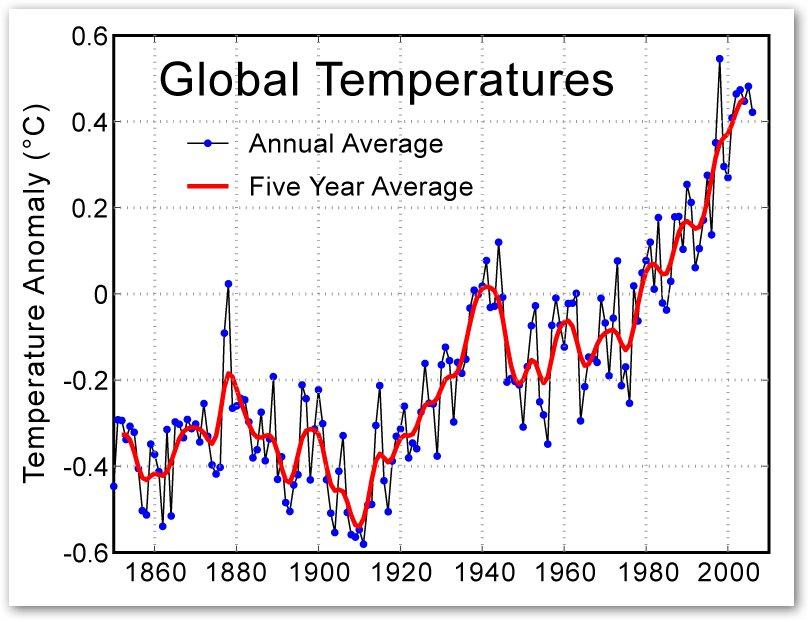 What could you do to make this graph even more convincing?
De-emphasize the annual data
Add an overall smooth curve
96
Climate change: Infographic
A politically-incorrect graphic shows very clearly the effect of global warming on panty size
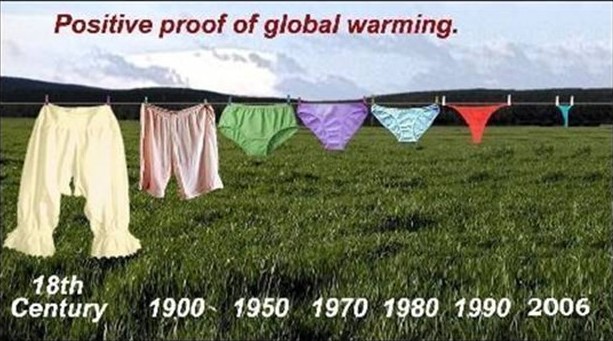 Source: http://www.politically-incorrect-humor.com/2010/03/positive-proof-of-global-warming
97
Climate change: other explanations
This infographic attempts to relate global warming to the decrease in pirates

Aside from the substance, how many things are wrong about this graphic?
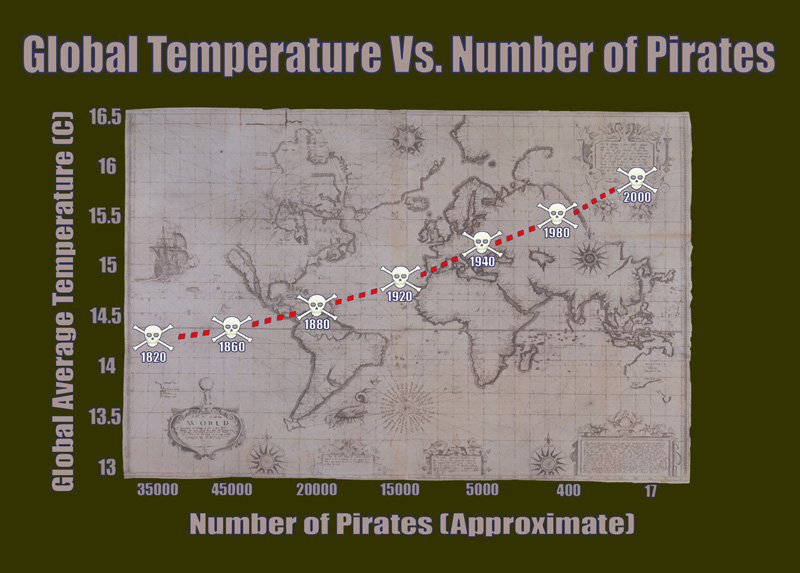 Simple explanation:
Lack of pirates causes
global warming!

Conclusion:
To stop global warming, become a pirate!
Source: http://www.forbes.com/sites/erikaandersen/2012/03/23/true-fact-the-lack-of-pirates-is-causing-global-warming
98
Climate change: animation
This NASA video by Ed Hawkins shows monthly global temperature anomalies, 1890-2021 as an increasing spiral whose color reflects temperature.
Video: https://www.youtube.com/watch?v=jWoCXLuTIkI
See also: https://www.climate-lab-book.ac.uk/spirals/
99
Circle graphs
What features makes this graph effective?
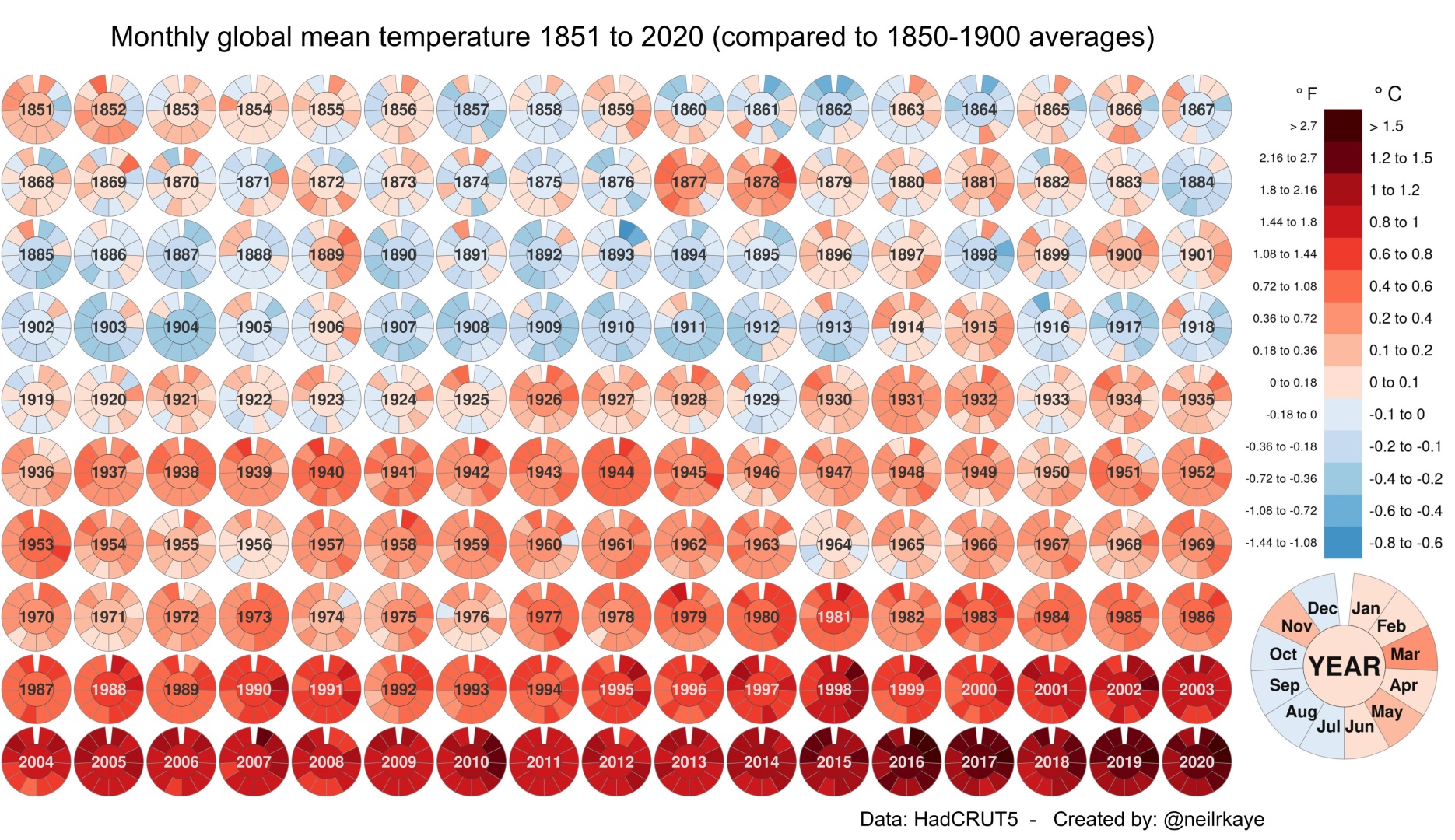 100
Animation
Shifting Distribution of Land Temperature Anomalies, 1951-2020
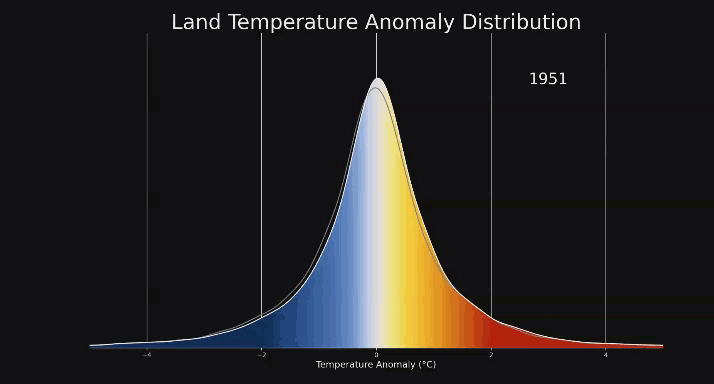 https://svs.gsfc.nasa.gov/4891
101
Animation -> Ridgeline plot
A ridgeline plot (stacking traces) turns the animation into a static graph
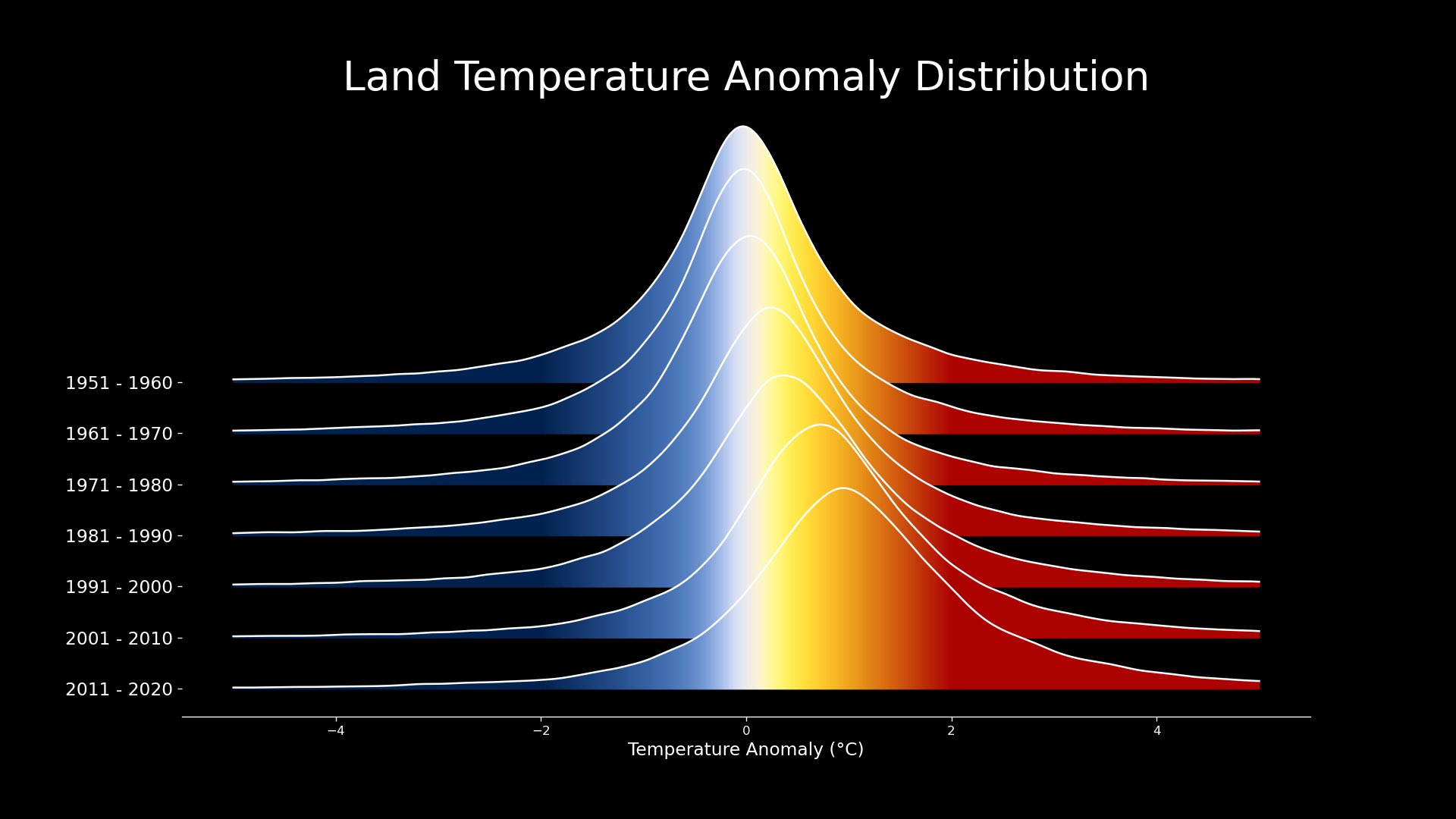 https://svs.gsfc.nasa.gov/4891
102
Novel graphic ideas
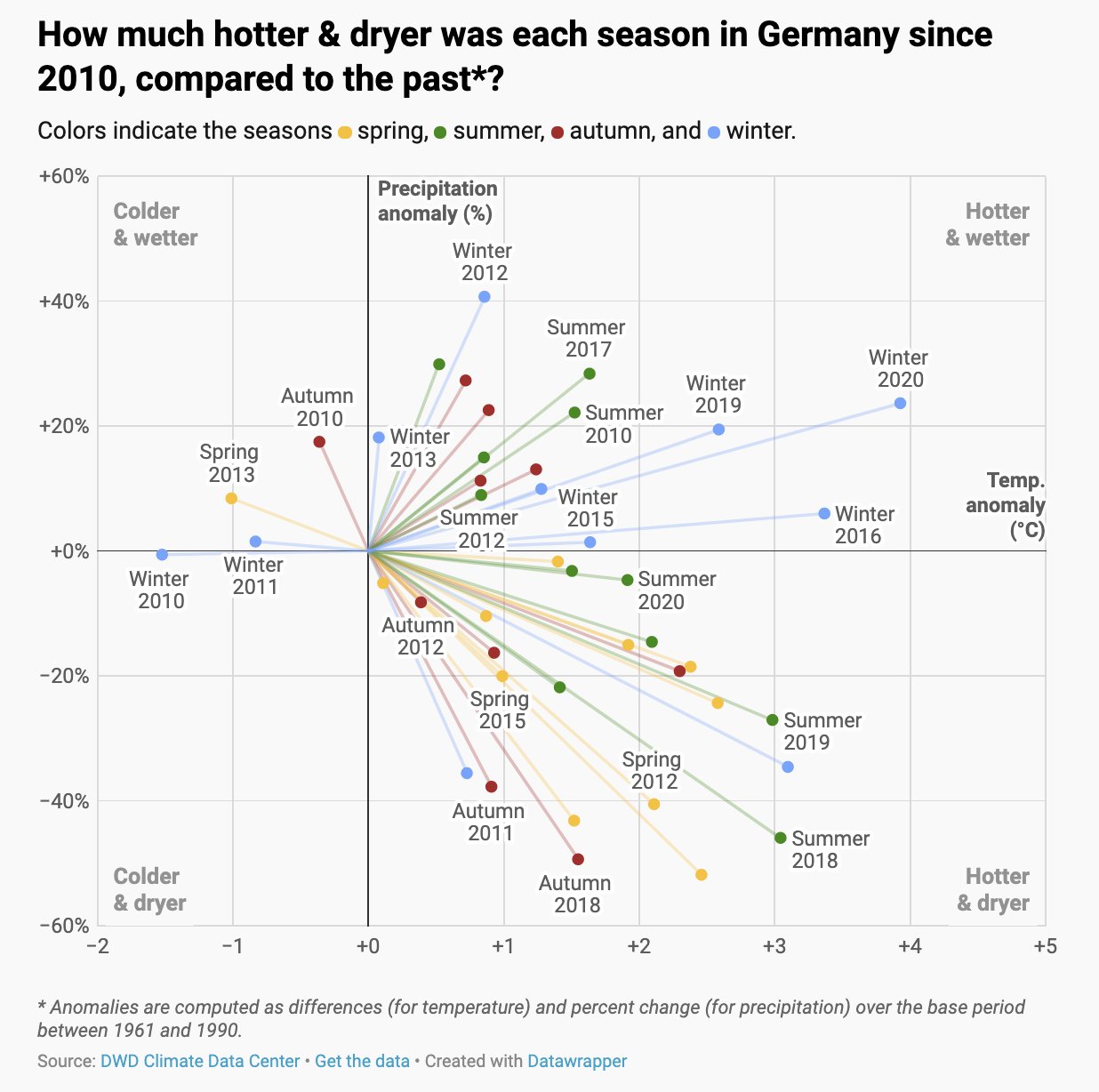 Change from time series plots to a bivariate plot –
temp anomaly vs. precipitation

Include season and year as point labels.

What do you think?
103
Some graphic rules
Bars
Don’t cut off their feet
Don’t add dynamite fuses
Pies
Generally, best preserved for dessert
Well used for part-whole relations with a small number of categories
Better used as a graphic form in larger displays
Axes
Avoid double Y-axes
Don’t truncate without considerable thought
3D
Avoid for useless “glitz”
104
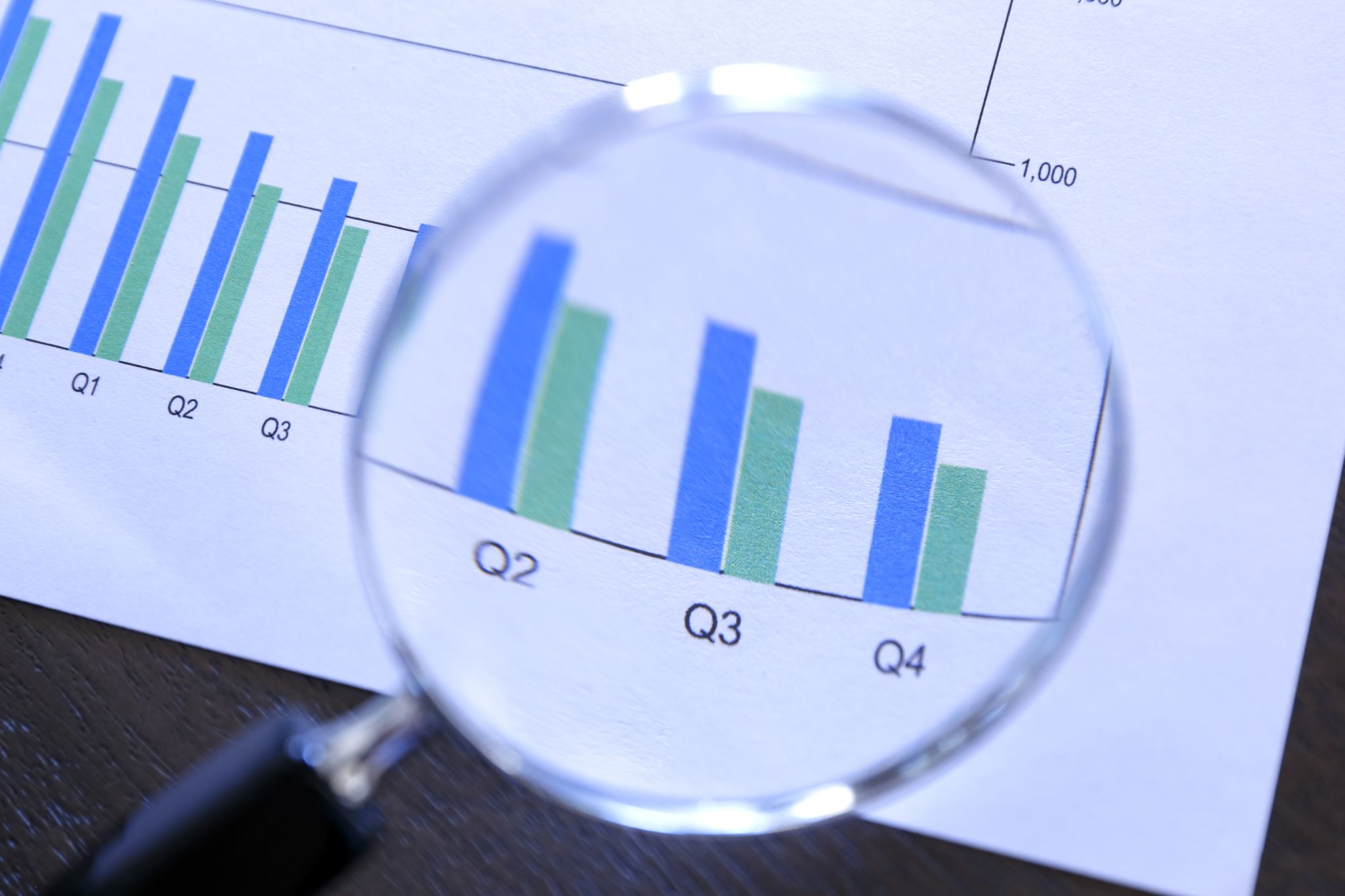 Summary
105